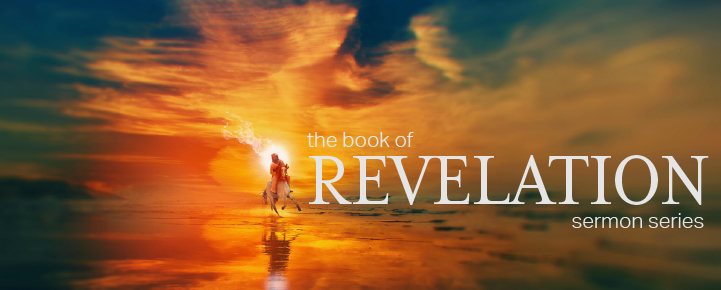 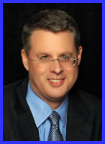 Dr. Andy Woods
Senior Pastor – Sugar Land Bible Church
President – Chafer Theological Seminary
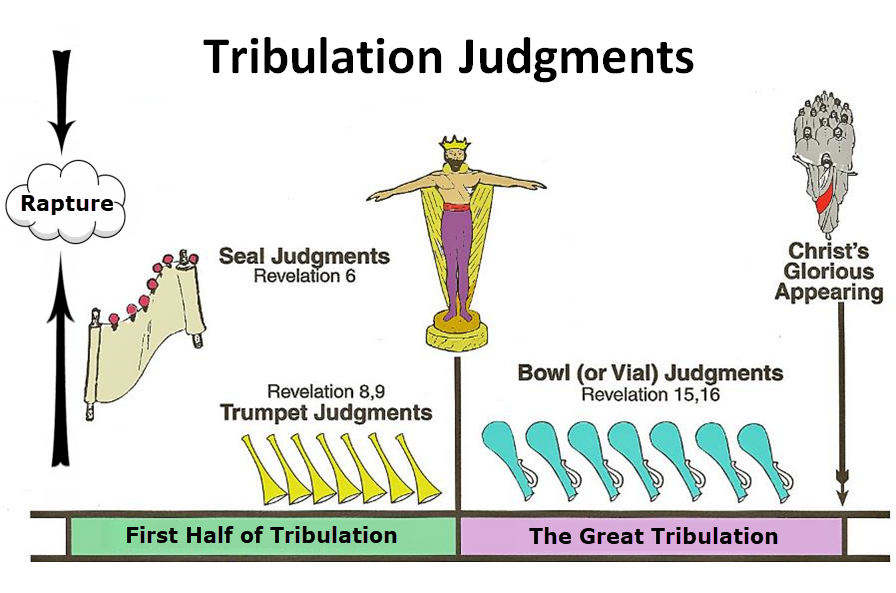 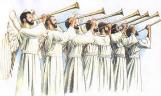 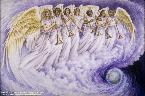 Seven Trumpets (Revelation 8‒11)
1st Trumpet (8:7) – 1/3 vegetation destroyed
2nd Trumpet (8:8-9) – 1/3 ocean destroyed
3rd Trumpet (8:10-11) – 1/3 water destroyed 
4th Trumpet (8:12-13) – 1/3 luminaries darkened
5th Trumpet (9:1-12) – Demons released
6th Trumpet (9:13-21) – 1/3 humanity destroyed
7th Trumpet (11:14-19) – Legal transfer announced
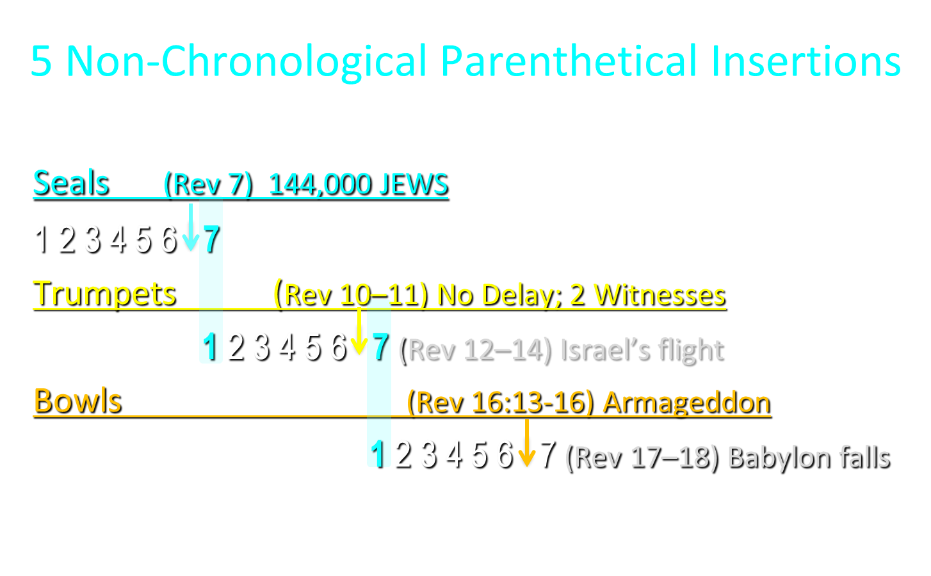 5 Non-Chronological Parenthetical Insertions
Rev 7 – 144,000 Jews
Rev 10:1-11:13 – Announcement of no more delay and the two witnesses
Rev 12-14 – Israel’s flight, two beasts, six scenes of hope
Rev 16:13-16 – Gathering of the nations to Armageddon
Rev 17:1-19:6 – Babylon’s fall
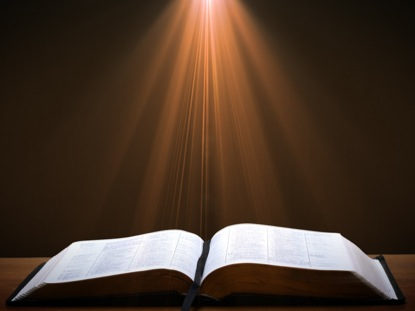 Revelation 11:15
“Then the seventh angel sounded; and there were loud voices in heaven, saying, ‘The kingdom of the world has become the kingdom of our Lord and of His Christ; and He will reign (basileuō) forever and ever.’” (cf. Matt. 6:10)
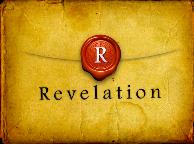 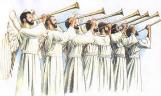 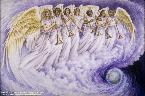 Revelation 12‒14
Rev 12 – Israel’s flight
Rev 13 – Two beasts
Rev 14 – Six scenes of hope
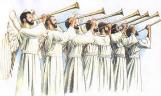 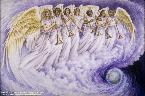 Revelation 12‒14
Rev 12 – Israel’s flight
Rev 13 – Two beasts
Rev 14 – Six scenes of hope
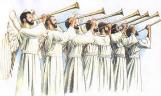 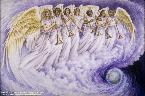 Revelation 12‒14
Rev 12 – Israel’s flight
Rev 13 – Two beasts
Rev 14 – Six scenes of hope
Two Beasts (Revelation 13)
First beast (13:1-10)
Second beast (13:11-18)
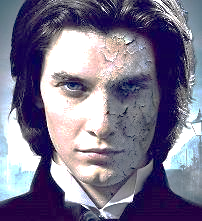 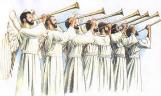 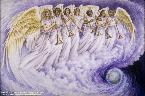 Revelation 12‒14
Rev 12 – Israel’s flight
Rev 13 – Two beasts
Rev 14 – Six scenes of hope
C. Six Scenes of HopeRevelation 14:1-20
The Destiny of the 144,000 (1-5)
The Proclamation of the Eternal Gospel (6-7)
The Prediction of the Destruction of Babylon (8)
The Doom of the Beast’s Worshippers (9-12)
The Blessing Upon the Tribulation’s Martyrs (13)
The Judgement Harvest of Armageddon (14-16)
C. Six Scenes of HopeRevelation 14:1-20
The Destiny of the 144,000 (1-5)
The Proclamation of the Eternal Gospel (6-7)
The Prediction of the Destruction of Babylon (8)
The Doom of the Beast’s Worshippers (9-12)
The Blessing Upon the Tribulation’s Martyrs (13)
The Judgement Harvest of Armageddon (14-16)
1. The Destiny of the 144,000(Revelation 14:1-5)
Their Appearance (1)
Their Song (2-3)
Their Sanctification (4-5)
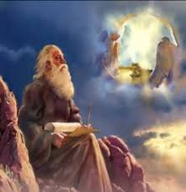 1. The Destiny of the 144,000(Revelation 14:1-5)
Their Appearance (1)
Their Song (2-3)
Their Sanctification (4-5)
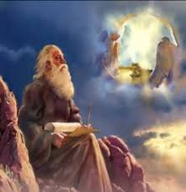 1. The Destiny of the 144,000(Revelation 14:1-5)
Their Appearance (1)
Their Song (2-3)
Their Sanctification (4-5)
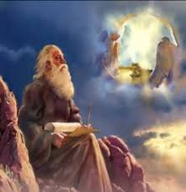 1. The Destiny of the 144,000(Revelation 14:1-5)
Their Appearance (1)
Their Song (2-3)
Their Sanctification (4-5)
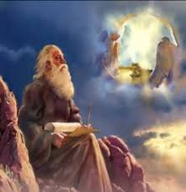 C. Their Sanctification(Revelation 14:4-5)
Their virginity (4a)
Their loyalty (4b)
Their redemption (4c)
Their integrity (5a)
Their innocence (5b)
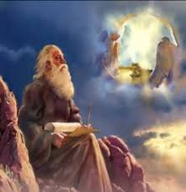 C. Their Sanctification(Revelation 14:4-5)
Their virginity (4a)
Their loyalty (4b)
Their redemption (4c)
Their integrity (5a)
Their innocence (5b)
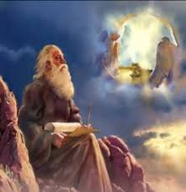 C. Their Sanctification(Revelation 14:4-5)
Their virginity (4a)
Their loyalty (4b)
Their redemption (4c)
Their integrity (5a)
Their innocence (5b)
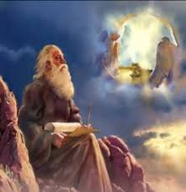 Adapted from http://www.gracelife.org/resources/gracenotes.asp?id=23
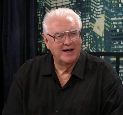 David Hocking
David Hocking, The Book of Revelation: Understanding the Future (Tustin, CA: Hope For Today Publications, 2014), 437.
“They are willing to go anywhere the Lord wanted them to go and to do whatever He wanted them to do. What marvelous examples they are to all of us who seek to follow our Lord Jesus Christ!”
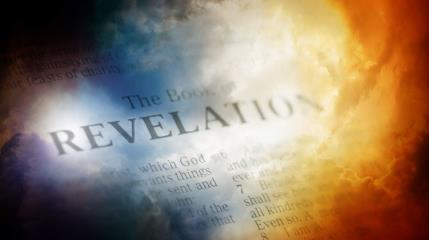 C. Their Sanctification(Revelation 14:4-5)
Their virginity (4a)
Their loyalty (4b)
Their redemption (4c)
Their integrity (5a)
Their innocence (5b)
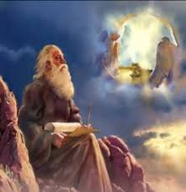 C. Their Sanctification(Revelation 14:4-5)
Their virginity (4a)
Their loyalty (4b)
Their redemption (4c)
Their integrity (5a)
Their innocence (5b)
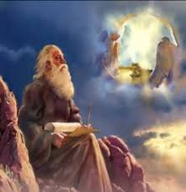 C. Their Sanctification(Revelation 14:4-5)
Their virginity (4a)
Their loyalty (4b)
Their redemption (4c)
Their integrity (5a)
Their innocence (5b)
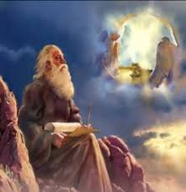 C. Six Scenes of HopeRevelation 14:1-20
The Destiny of the 144,000 (1-5)
The Proclamation of the Eternal Gospel (6-7)
The Prediction of the Destruction of Babylon (8)
The Doom of the Beast’s Worshippers (9-12)
The Blessing Upon the Tribulation’s Martyrs (13)
The Judgement Harvest of Armageddon (14-16)
2. The Proclamation of the Eternal Gospel(Revelation 14:6-7)
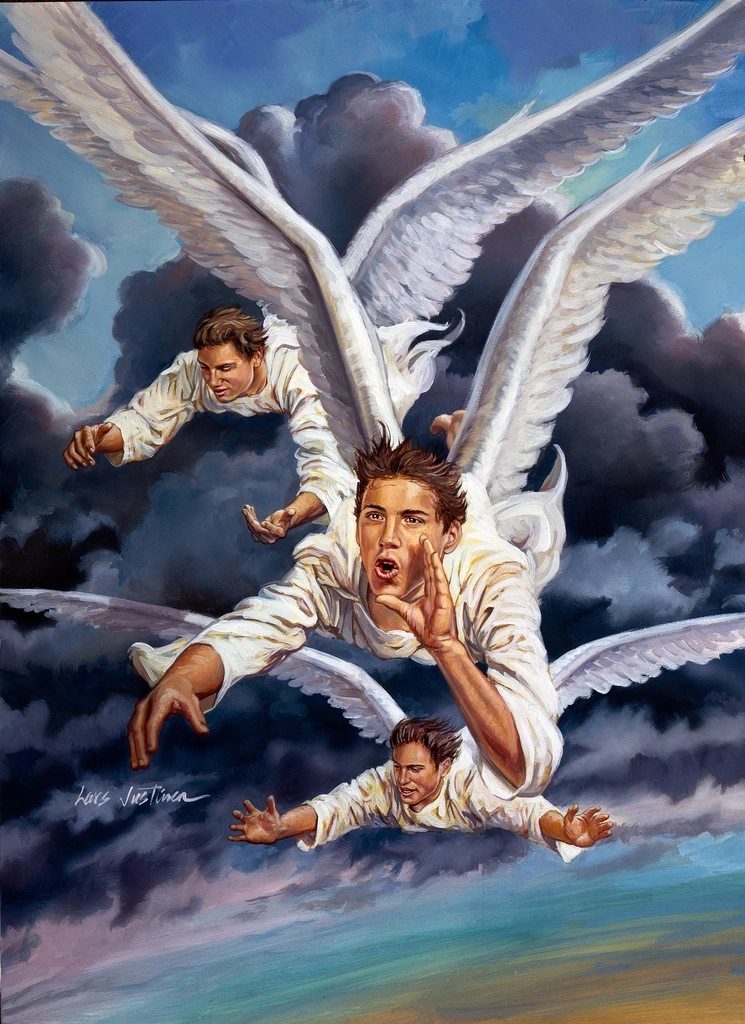 Its proclamation (6)
Its emphasis (7)
2. The Proclamation of the Eternal Gospel(Revelation 14:6-7)
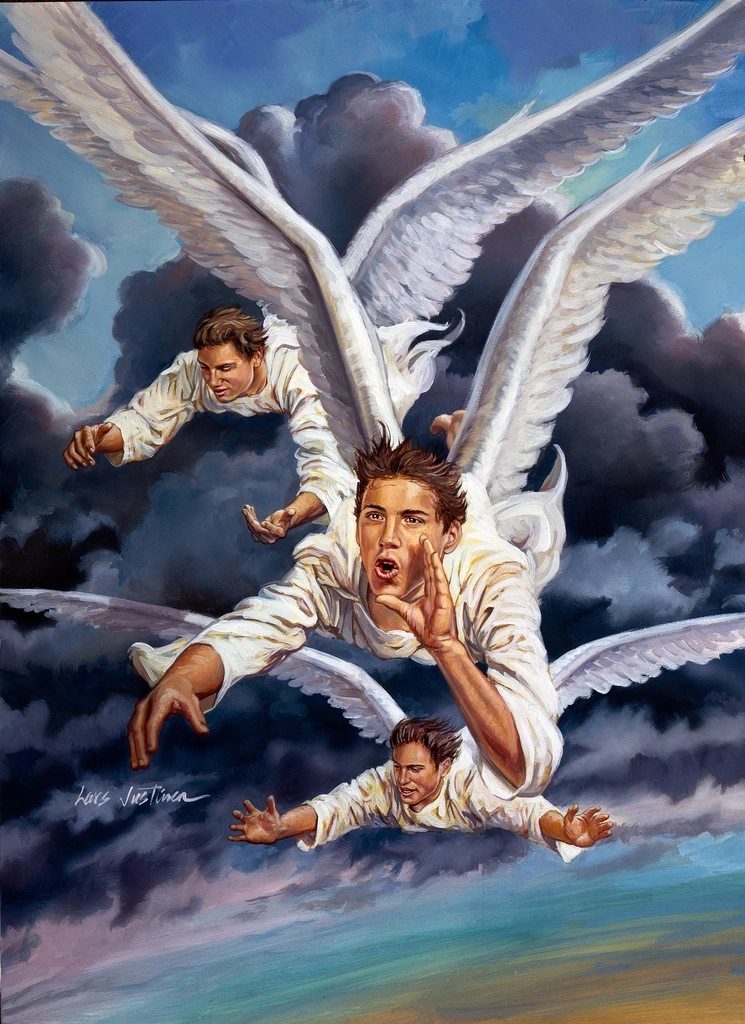 Its proclamation (6)
Its emphasis (7)
A. Its Proclamation(Revelation 14:6)
Its Eternality (6a)
Its Proclaimer & Audience (6b)
Its Universality (6c)
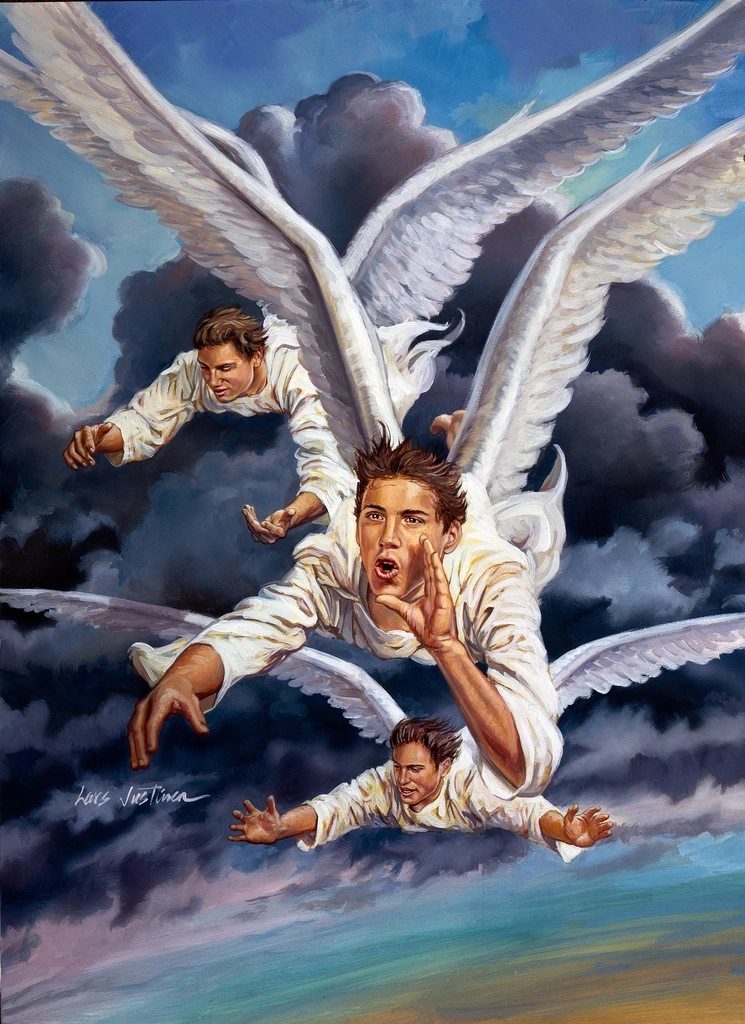 A. Its Proclamation(Revelation 14:6)
Its Eternality (6a)
Its Proclaimer & Audience (6b)
Its Universality (6c)
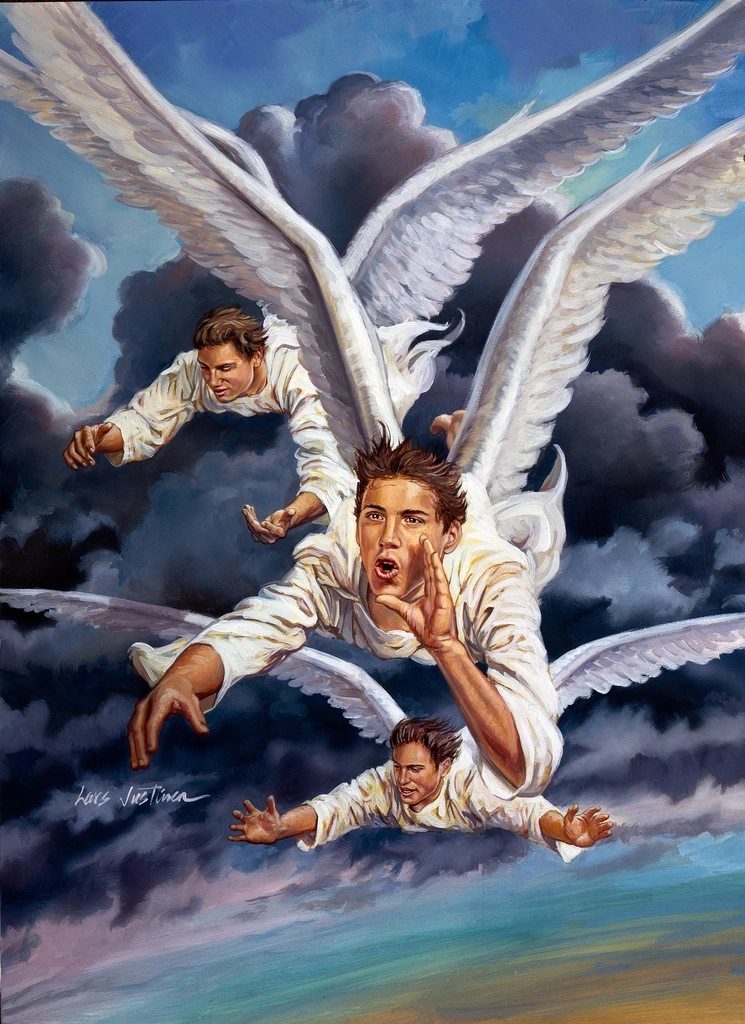 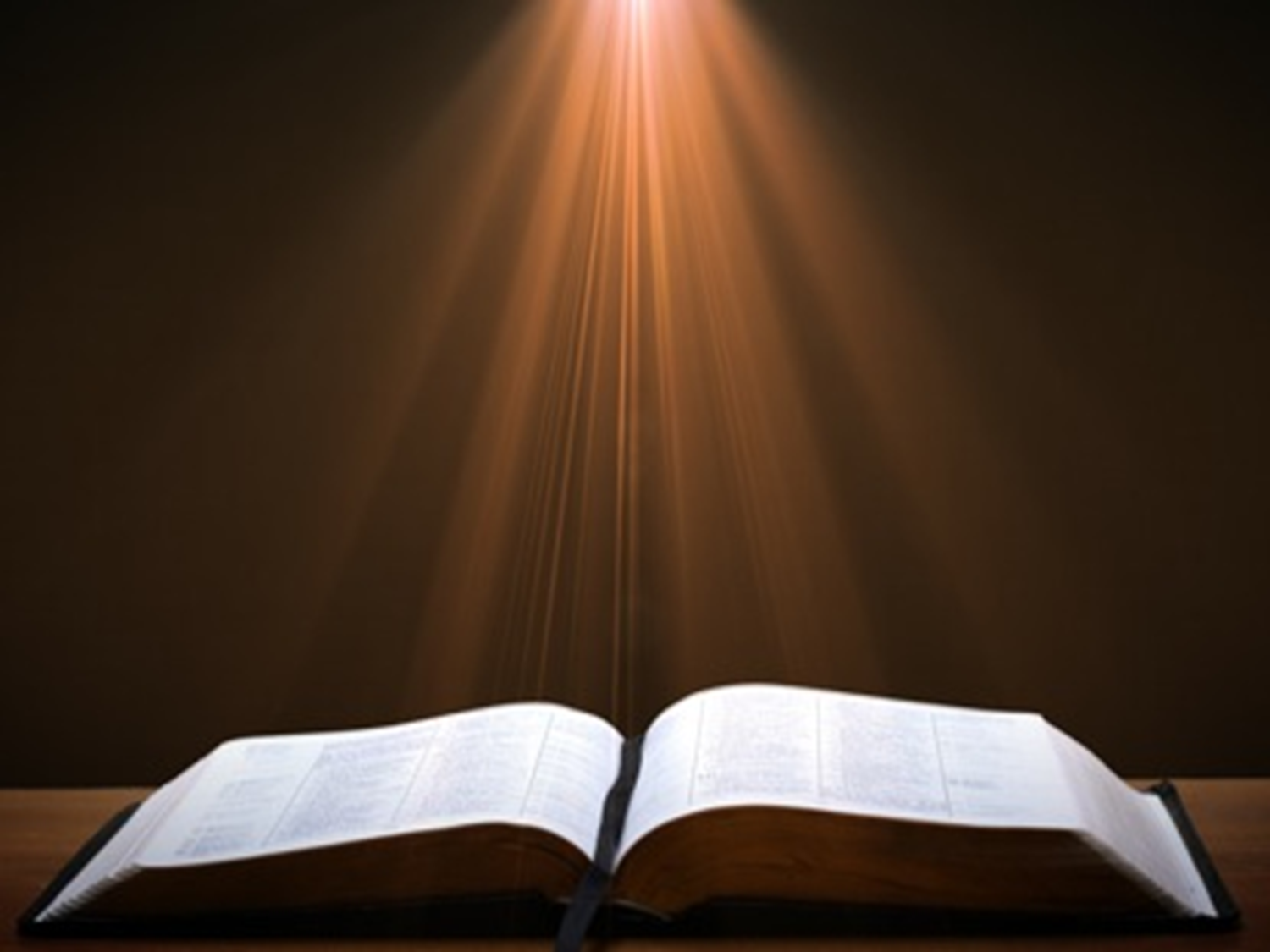 Genesis 3:15
“And I will put enmity between you and the woman, and between your seed and her seed; He shall bruise you on the head, and you shall bruise him on the heel.”
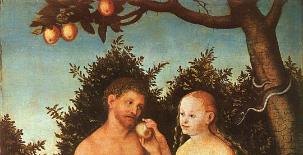 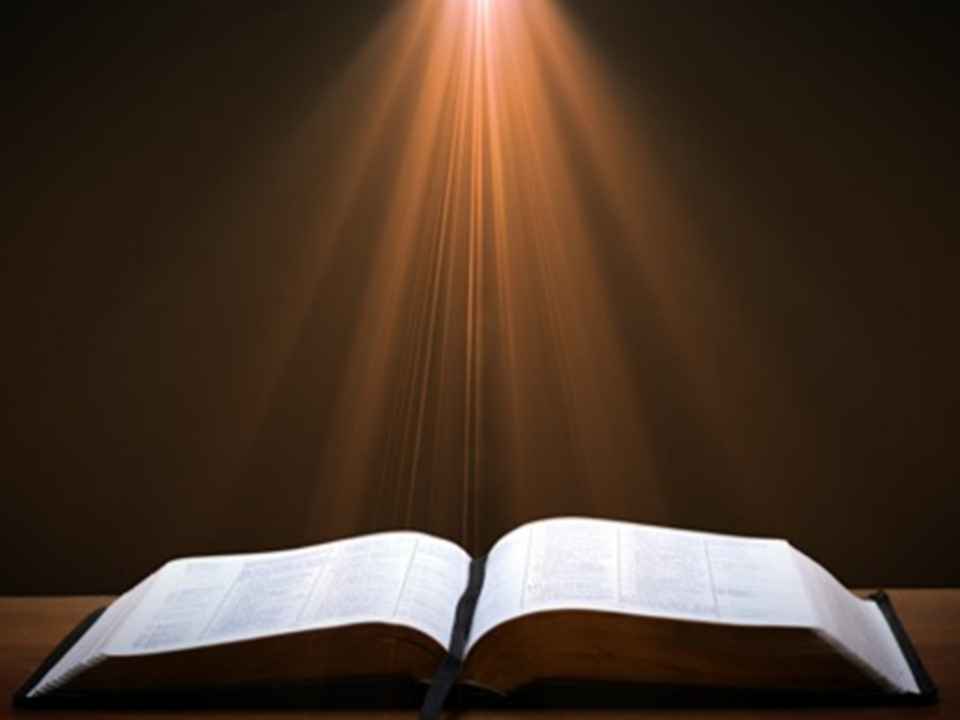 Matthew 3:1-2
“Now in those days John the Baptist came, preaching in the wilderness of Judea, saying, ‘Repent, for the kingdom of heaven is at hand (engizō).’”
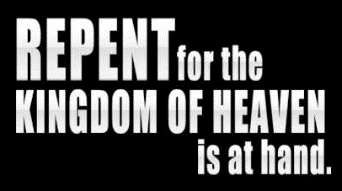 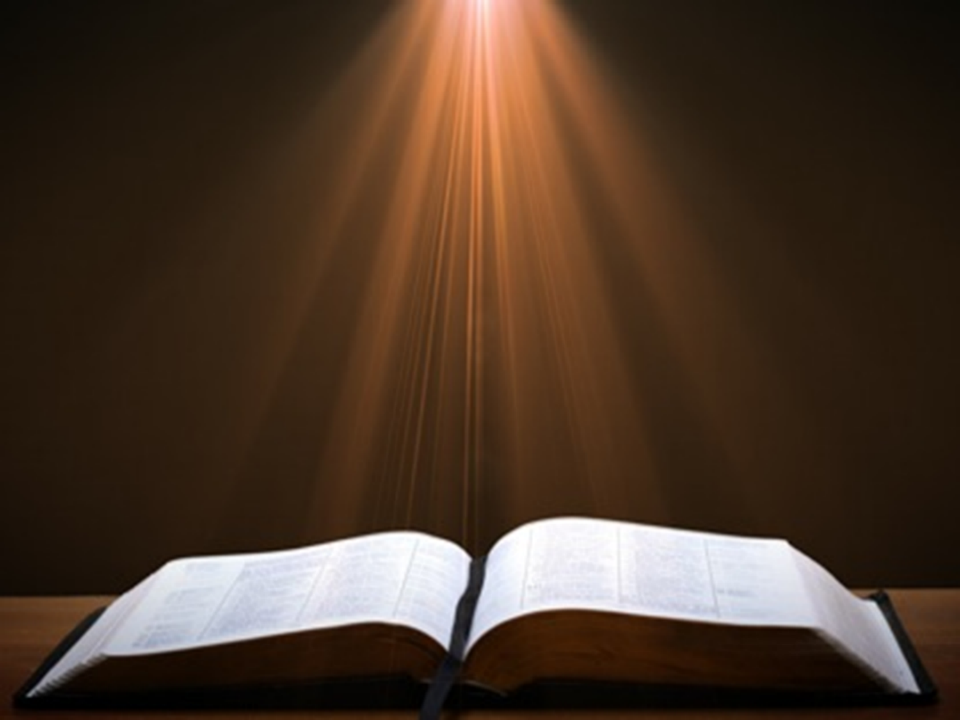 Matthew 10:5-7
“These twelve Jesus sent out after instructing them: “Do not go in the way of the Gentiles, and do not enter any city of the Samaritans; 6 but rather go to the lost sheep of the house of Israel. 7 And as you go, preach, saying, ‘The kingdom of heaven is at hand (engizō).’”
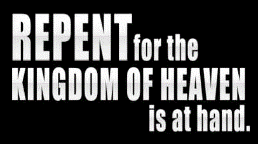 Messengers of the Kingdom In Matthew
John the Baptist – 3:2
Jesus Christ – 4:17
12 Apostles – 10:5-7
Seventy – Luke 10:1, 9
Toussaint, Behold the King, 18-20
Matthew Outline
Pedigree of the king (1–2)
Preparation of the king (3–4)
Pedagogy of the king (5–7)
Power of the king (8–9)
Program of the king (10)
Progressive rejection of the king (11–12)
Preparation of the king’s disciples (13–20)
Presentation & rejection of the king (21–23) 
Prophecies of the king (24–25)
Passion of the king (26–27)
Proof of the king (28)
Matthew Outline
Pedigree of the king (1–2)
Preparation of the king (3–4)
Pedagogy of the king (5–7)
Power of the king (8–9)
Program of the king (10)
Progressive rejection of the king (11–12)
Preparation of the king’s disciples (13–20)
Presentation & rejection of the king (21–23) 
Prophecies of the king (24–25)
Passion of the king (26–27)
Proof of the king (28)
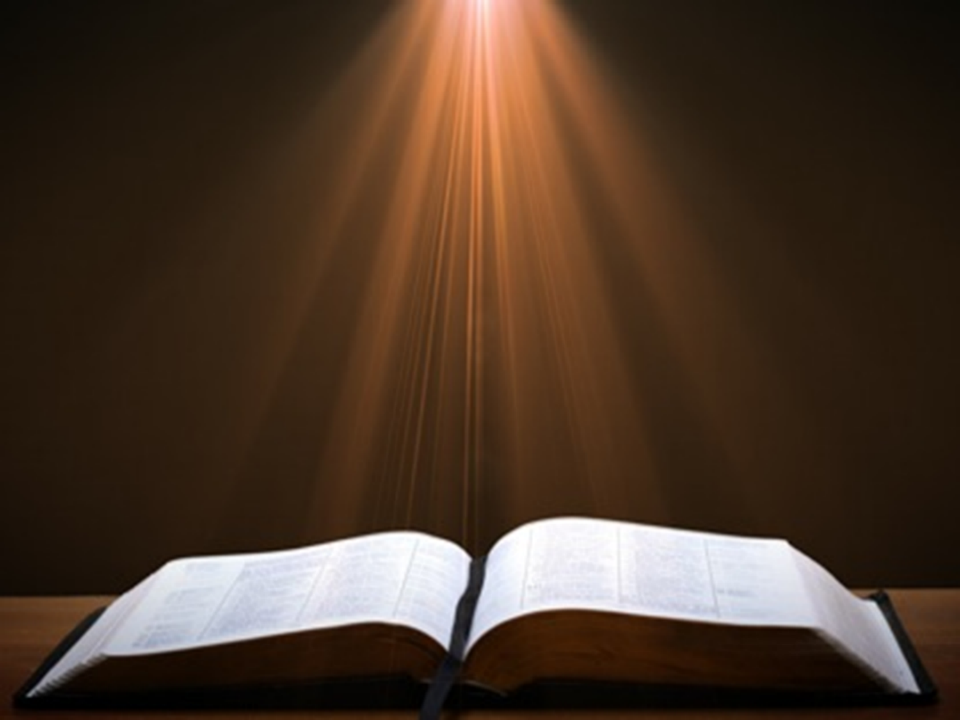 Matthew 24:14
“This gospel of the kingdom shall be preached in the whole world as a testimony to all the nations, and then the end will come.”
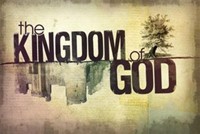 A. Its Proclamation(Revelation 14:6)
Its Eternality (6a)
Its Proclaimer & Audience (6b)
Its Universality (6c)
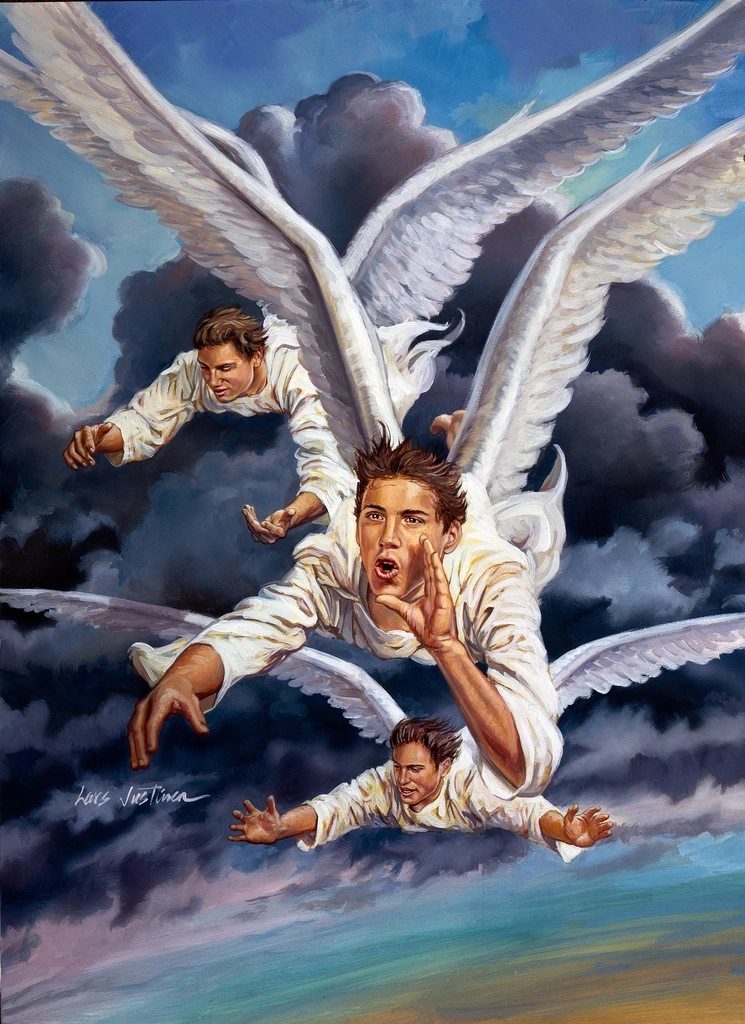 A. Its Proclamation(Revelation 14:6)
Its Eternality (6a)
Its Proclaimer & Audience (6b)
Its Universality (6c)
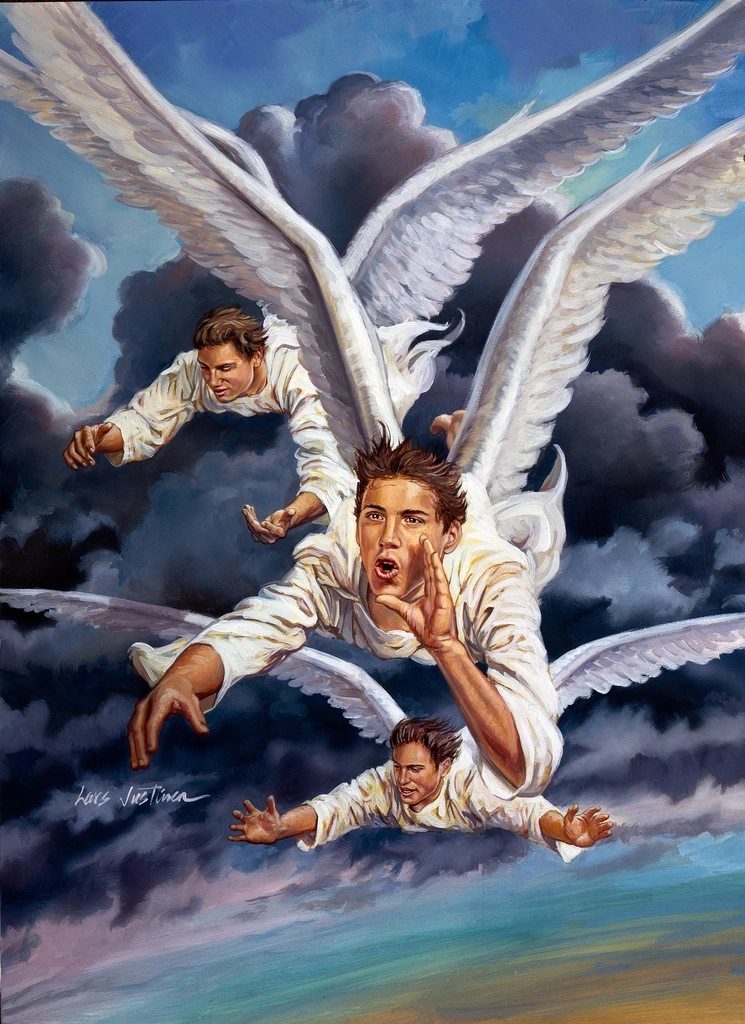 2. The Proclamation of the Eternal Gospel(Revelation 14:6-7)
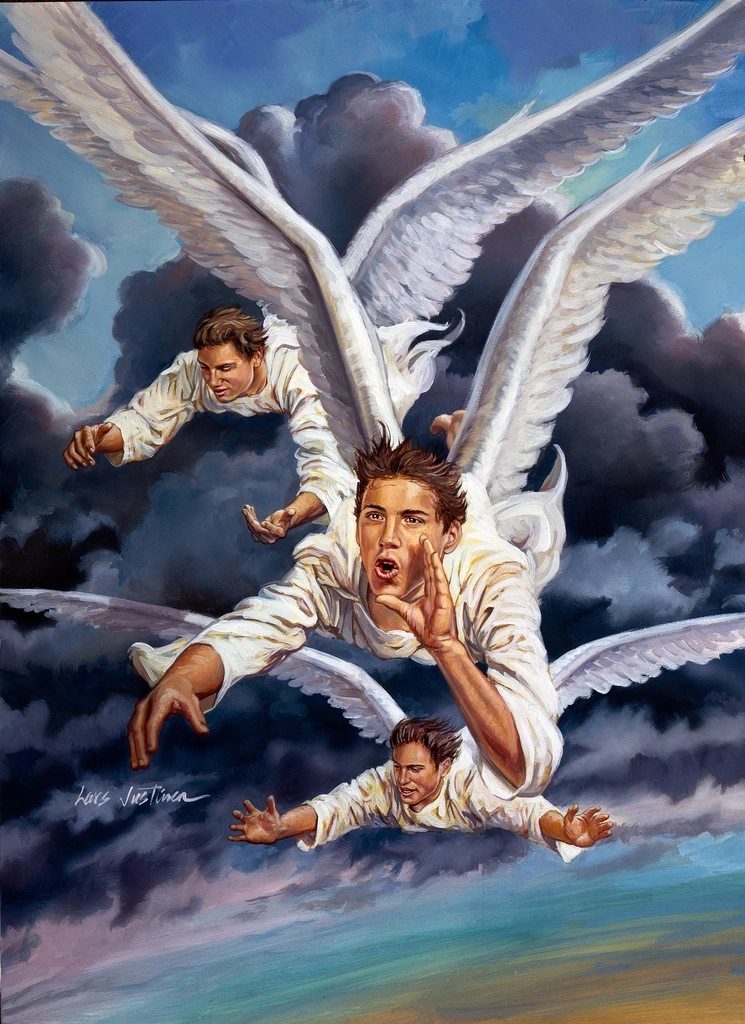 Its proclamation (6)
Its emphasis (7)
B. Its Emphasis(Revelation 14:7)
Fear God (7a)
Glorify God (7b)
Worship God (7c)
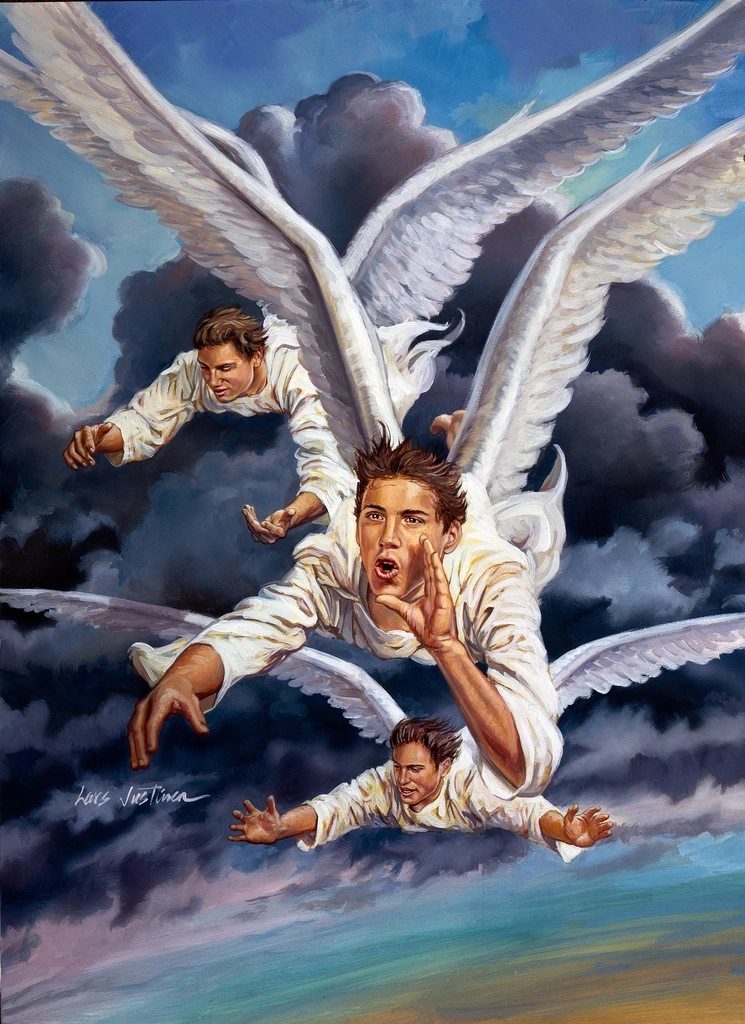 B. Its Emphasis(Revelation 14:7)
Fear God (7a)
Glorify God (7b)
Worship God (7c)
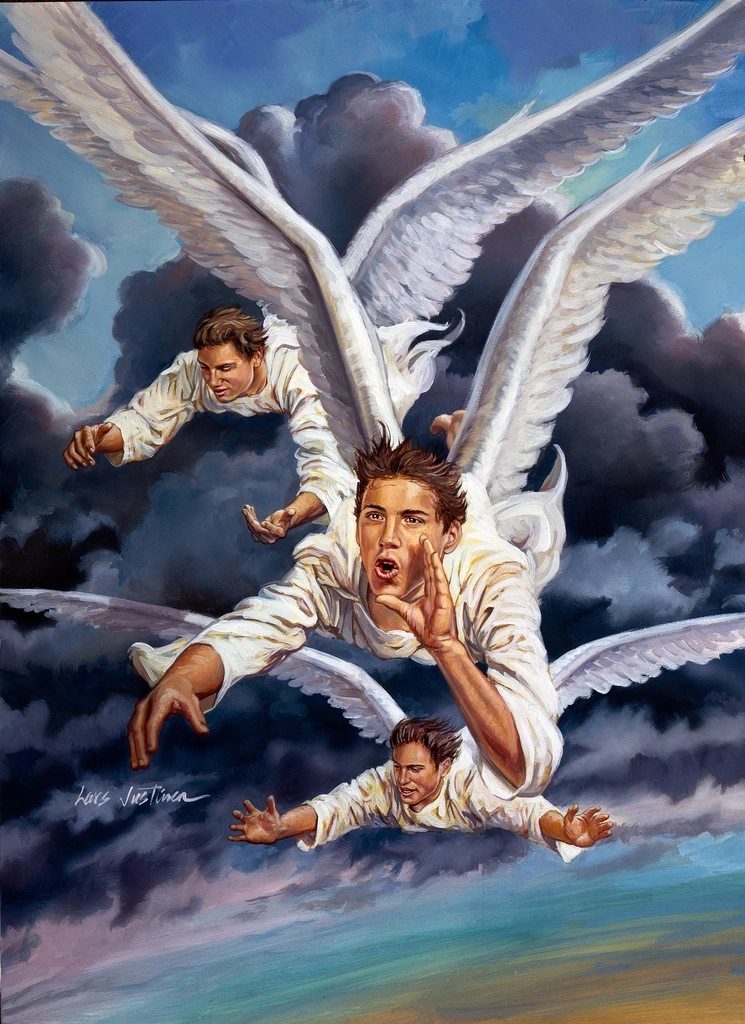 B. Its Emphasis(Revelation 14:7)
Fear God (7a)
Glorify God (7b)
Worship God (7c)
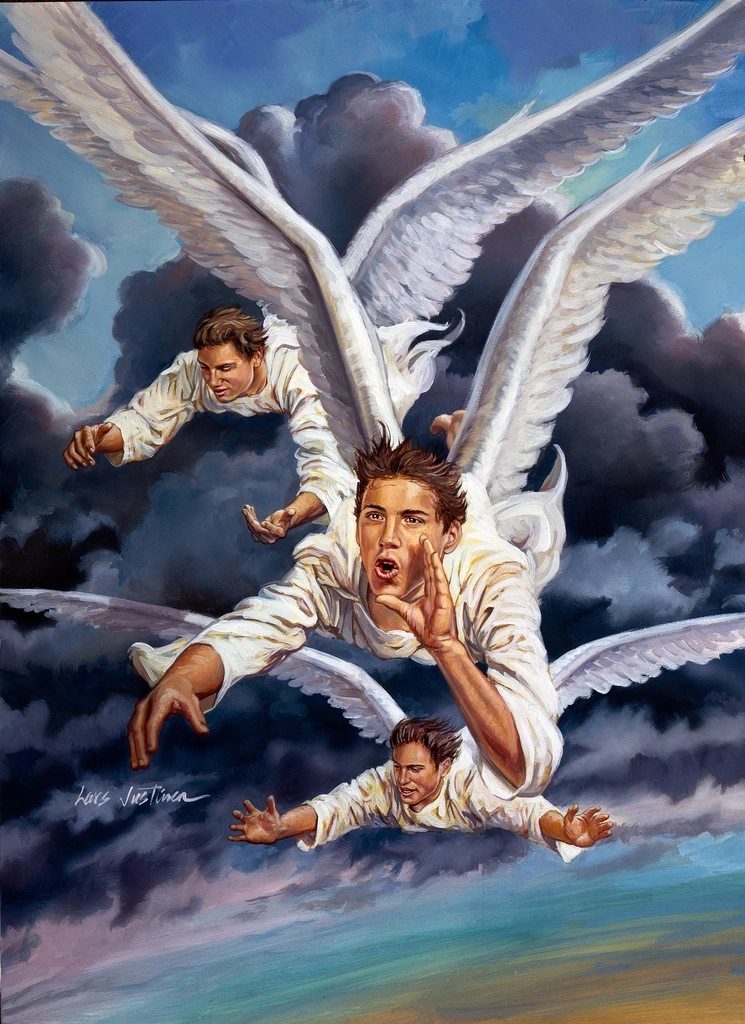 B. Its Emphasis(Revelation 14:7)
Fear God (7a)
Glorify God (7b)
Worship God (7c)
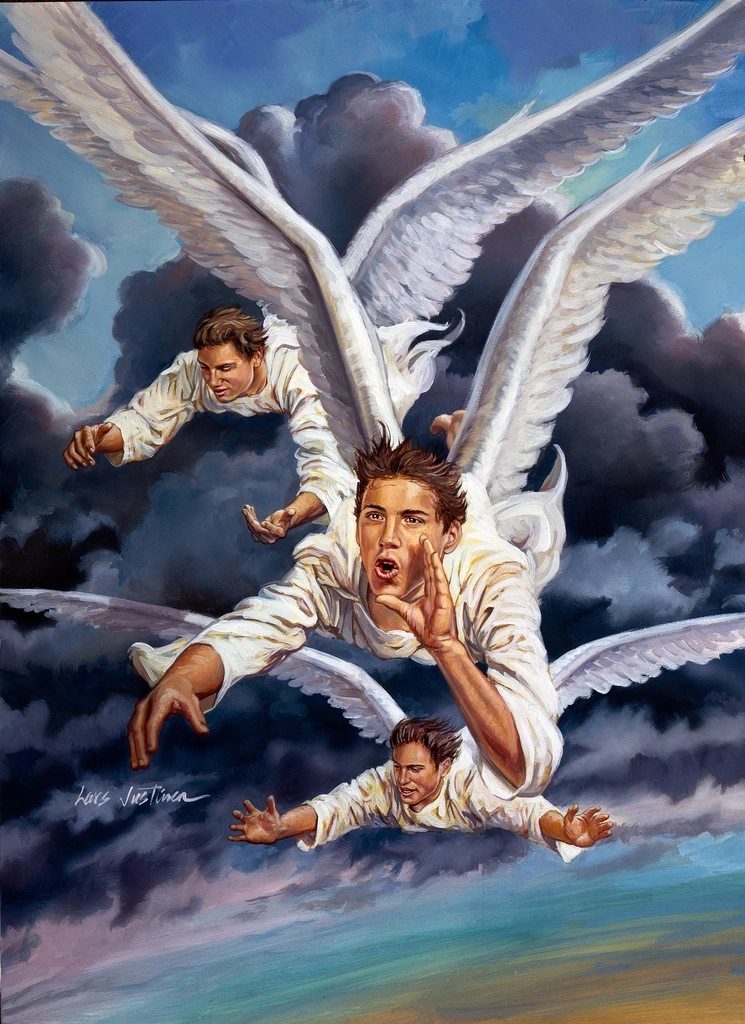 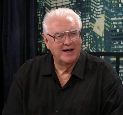 David Hocking
David Hocking, The Book of Revelation: Understanding the Future (Tustin, CA: Hope For Today Publications, 2014), 390.
“The number one priority of every believer should be the worship and praise of Almighty God. We were created to worship the God who made us. The action of falling down on their faces demonstrates a clear understanding of God‘s greatness and the believer’s humility before God.”
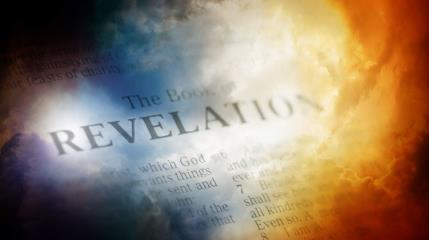 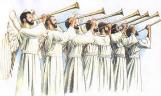 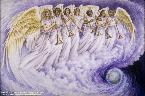 Seven Trumpets (Revelation 8‒11)
1st Trumpet (8:7) – 1/3 vegetation destroyed
2nd Trumpet (8:8-9) – 1/3 ocean destroyed
3rd Trumpet (8:10-11) – 1/3 water destroyed 
4th Trumpet (8:12-13) – 1/3 luminaries darkened
5th Trumpet (9:1-12) – Demons released
6th Trumpet (9:13-21) – 1/3 humanity destroyed
7th Trumpet (11:14-19) – Legal transfer announced
C. Six Scenes of HopeRevelation 14:1-20
The Destiny of the 144,000 (1-5)
The Proclamation of the Eternal Gospel (6-7)
The Prediction of the Destruction of Babylon (8)
The Doom of the Beast’s Worshippers (9-12)
The Blessing Upon the Tribulation’s Martyrs (13)
The Judgement Harvest of Armageddon (14-16)
5 Non-Chronological Parenthetical Insertions
Rev 7 – 144,000 Jews
Rev 10:1-11:13 – Announcement of no more delay and the two witnesses
Rev 12-14 – Israel’s flight, two beasts, six scenes of hope
Rev 16:13-16 – Gathering of the nations to Armageddon
Rev 17:1-19:6 – Babylon’s fall
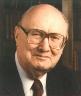 John F. WalvoordJohn F. Walvoord, The Revelation of Jesus Christ: A Commentary (Chicago: Moody, 1966), 257, 263.
“The city here according to verse 5 is a mystery, not a literal city...The ultimate decision depends upon the judgment of the expositor, but in many respects it is simpler to postulate a rebuilt Babylon as fulfilling literally the Old Testament prophecies as well as that embodied in this chapter.”
C. Six Scenes of HopeRevelation 14:1-20
The Destiny of the 144,000 (1-5)
The Proclamation of the Eternal Gospel (6-7)
The Prediction of the Destruction of Babylon (8)
The Doom of the Beast’s Worshippers (9-12)
The Blessing Upon the Tribulation’s Martyrs (13)
The Judgement Harvest of Armageddon (14-16)
4. The Doom of the Beast’s Worshippers(Revelation 14:9-12)
The Plea (9)
The Punishment (10-11)
The Perseverance (12)
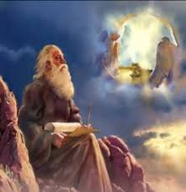 4. The Doom of the Beast’s Worshippers(Revelation 14:9-12)
The Plea (9)
The Punishment (10-11)
The Perseverance (12)
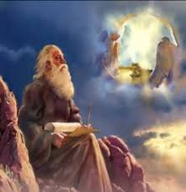 4. The Doom of the Beast’s Worshippers(Revelation 14:9-12)
The Plea (9)
The Punishment (10-11)
The Perseverance (12)
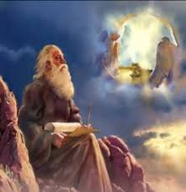 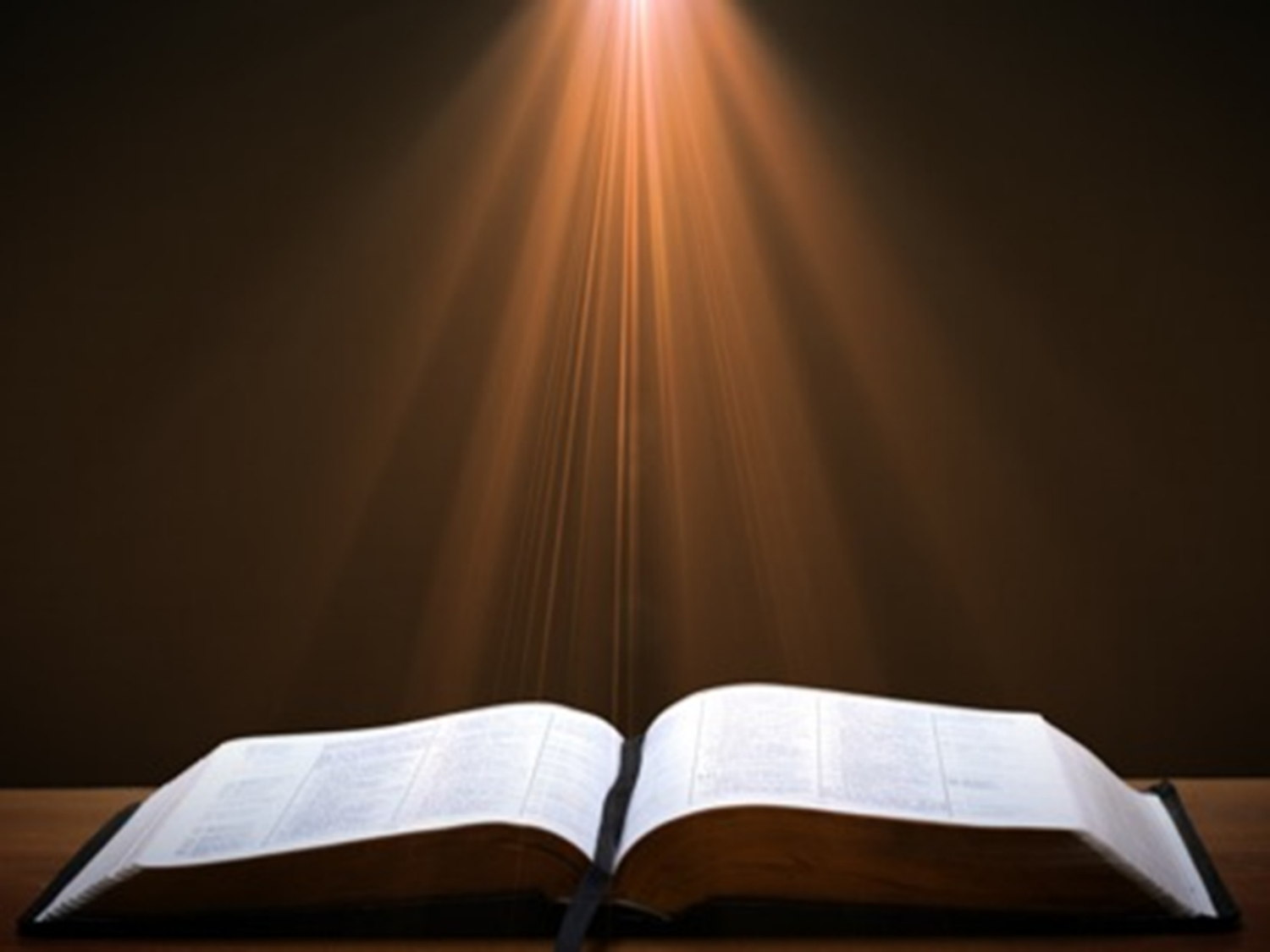 Daniel 12:2
“Many of those who sleep in the dust of the ground will awake, these to everlasting (olam) life, but the others to disgrace and everlasting (olam) contempt.”
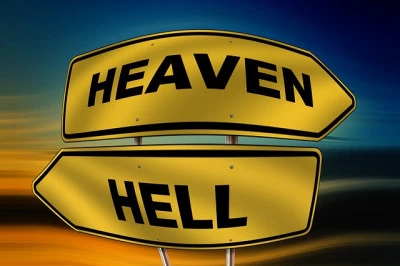 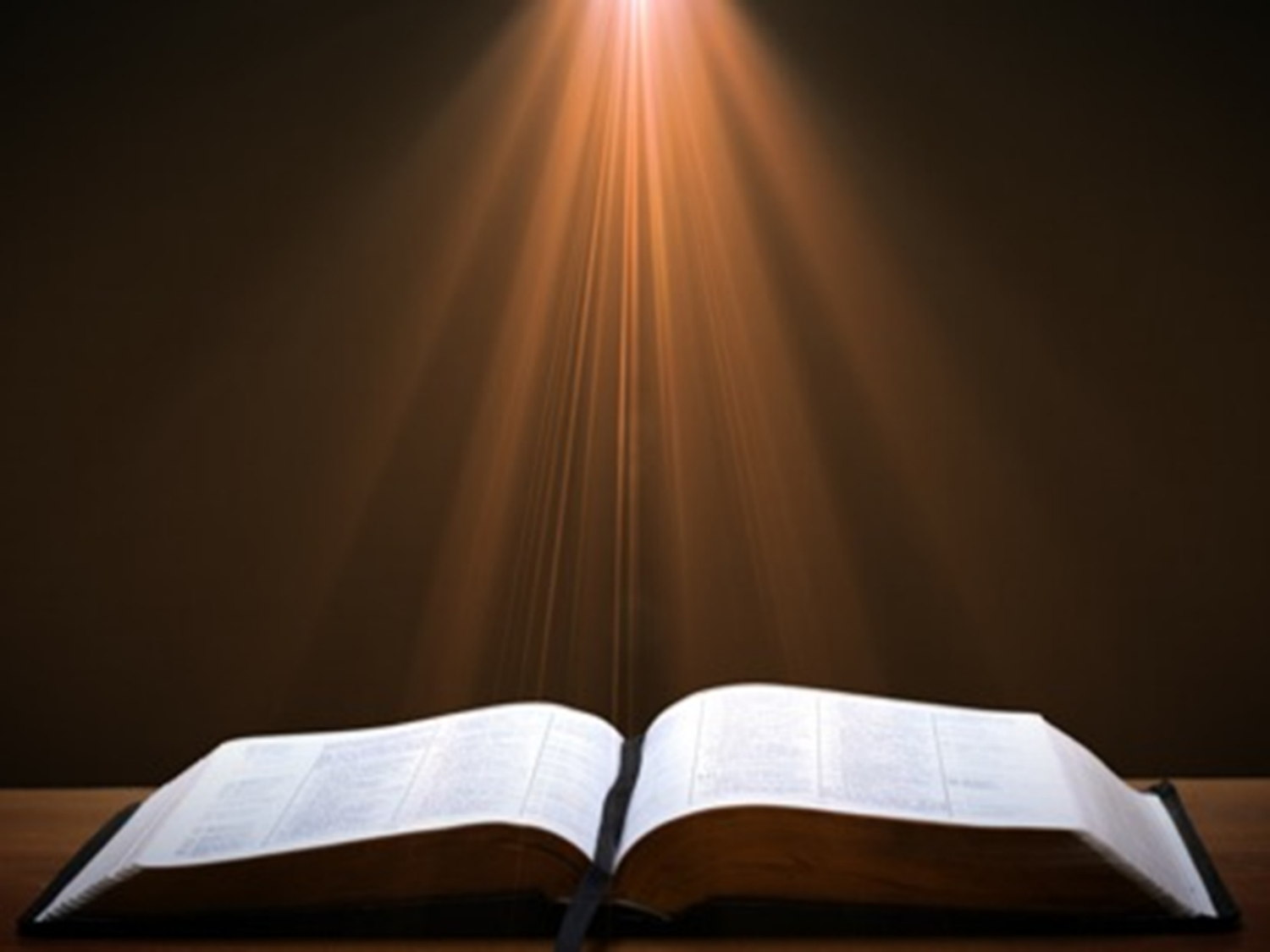 Psalm 90:2
“Before the mountains were born Or You gave birth to the earth and the world, Even from everlasting (olam) to everlasting (olam), You are God.”
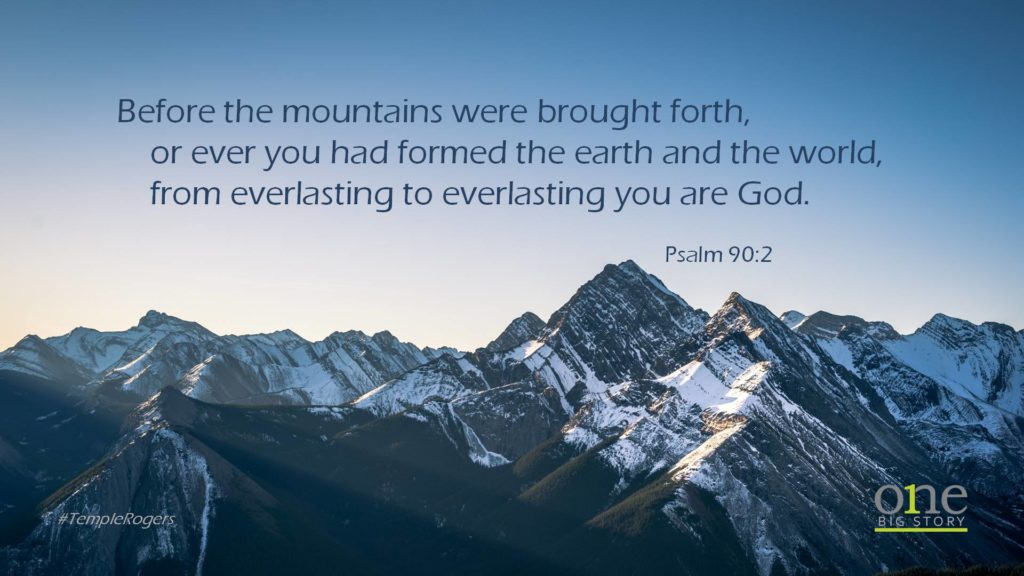 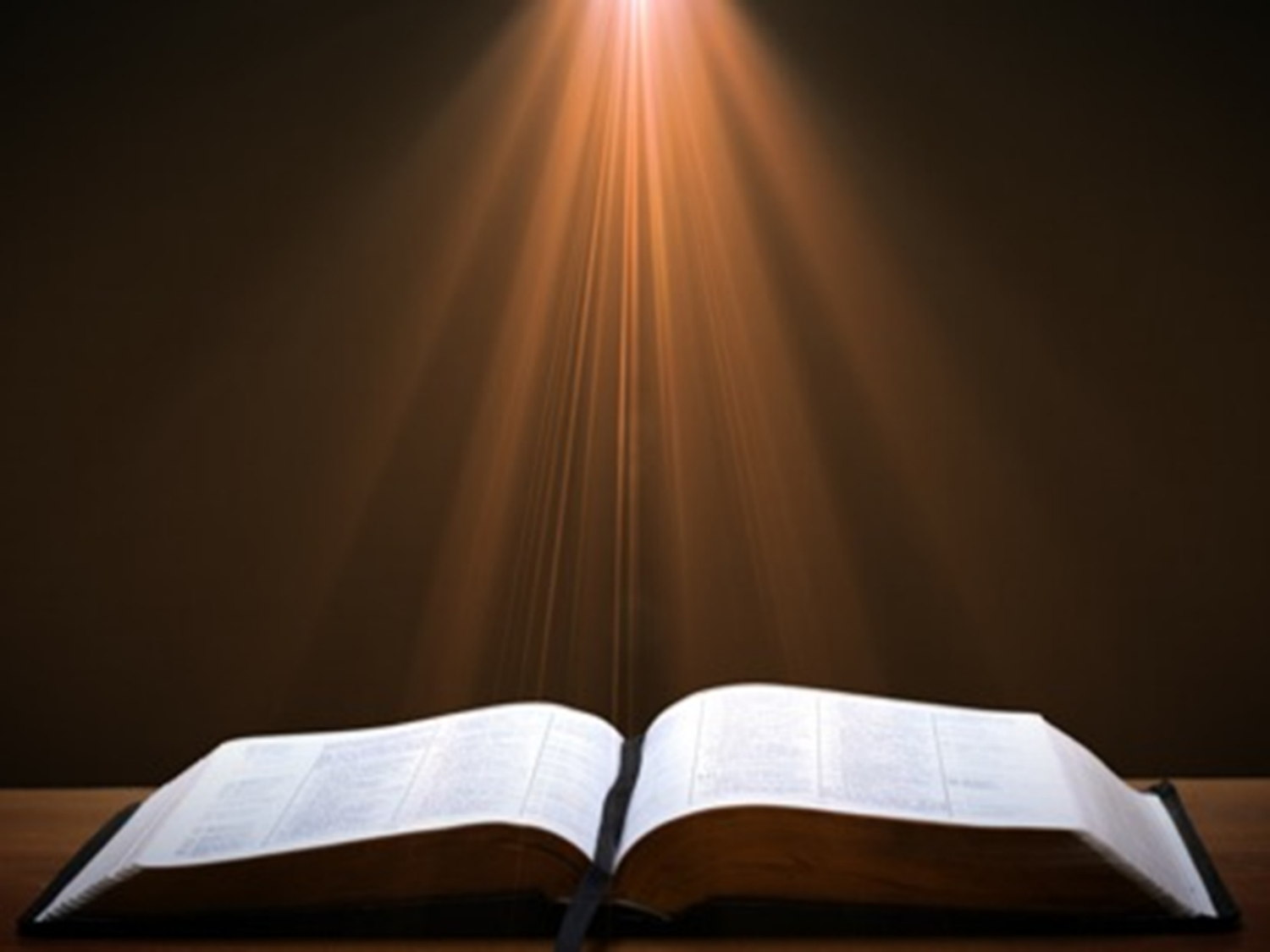 Matthew 25:46
“These will go away into eternal (aiōnios) punishment (kolasis), but the righteous into eternal life.
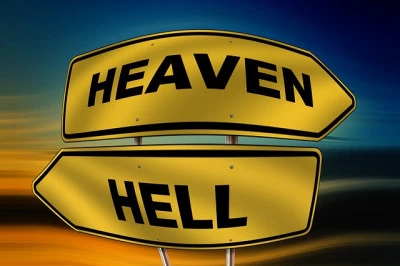 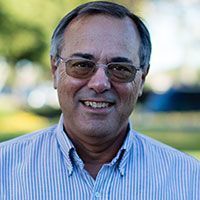 Dr. Alan W. Gomes(Summer 1991). “Evangelicals and the Annihilation of Hell” (Part 2). In the Christian Research Journal. Page 11.
“A punishment [such as torment] that is not felt is not a punishment. It is an odd use of language to speak of an insensate state (i.e., unfeeling), an inanimate object receiving punishment. To say, ‘I punished my car for not starting by slowly plucking out it’s spark plug wires, one by one,’ would invoke laughter, not serious consideration.”
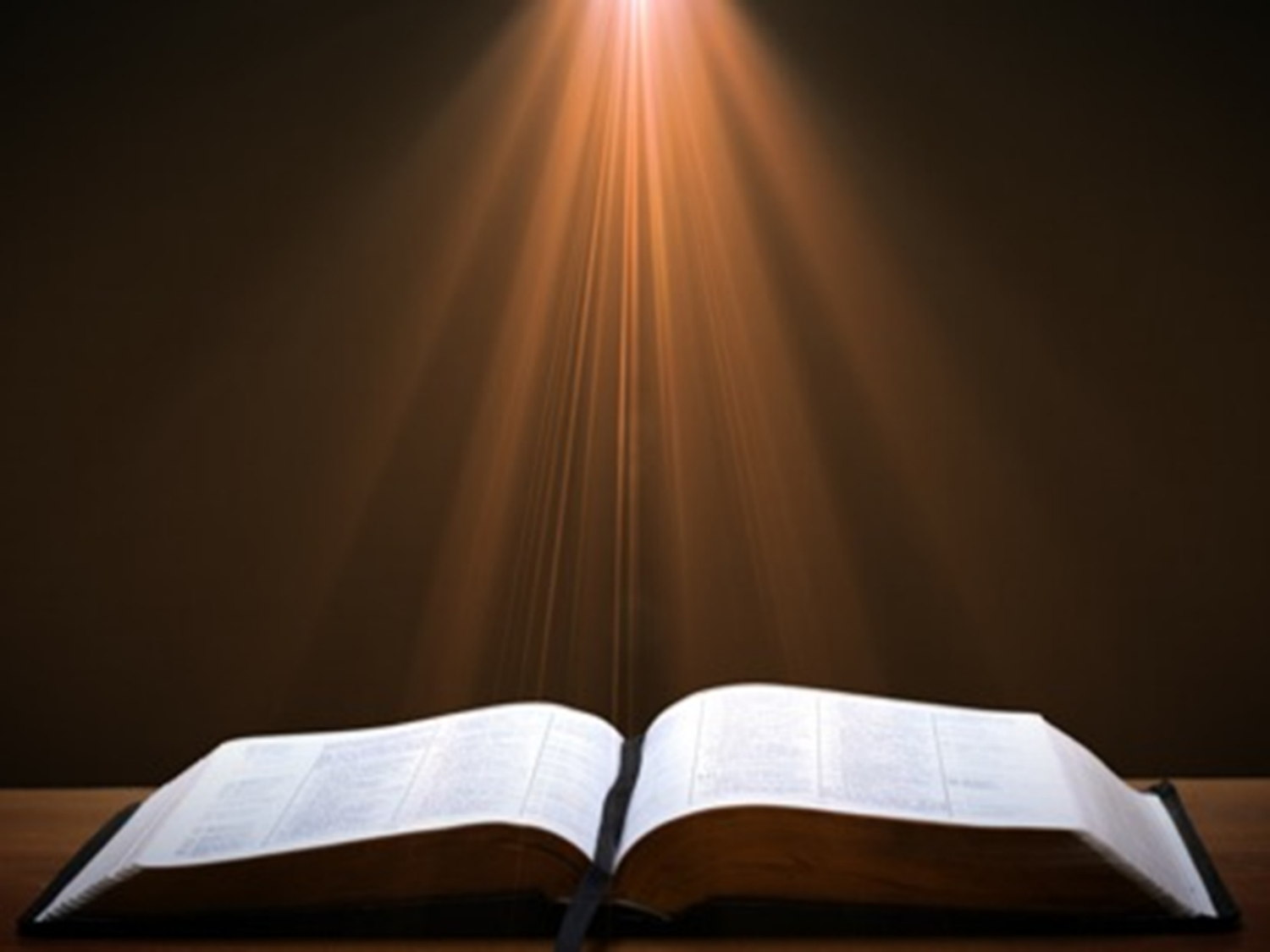 Matthew 25:46
“These will go away into eternal (aiōnios) punishment, but the righteous into eternal (aiōnios) life.
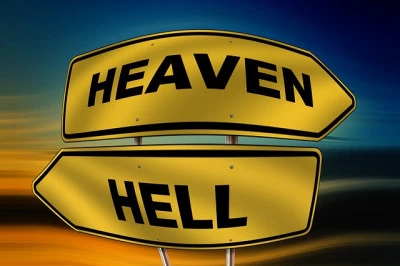 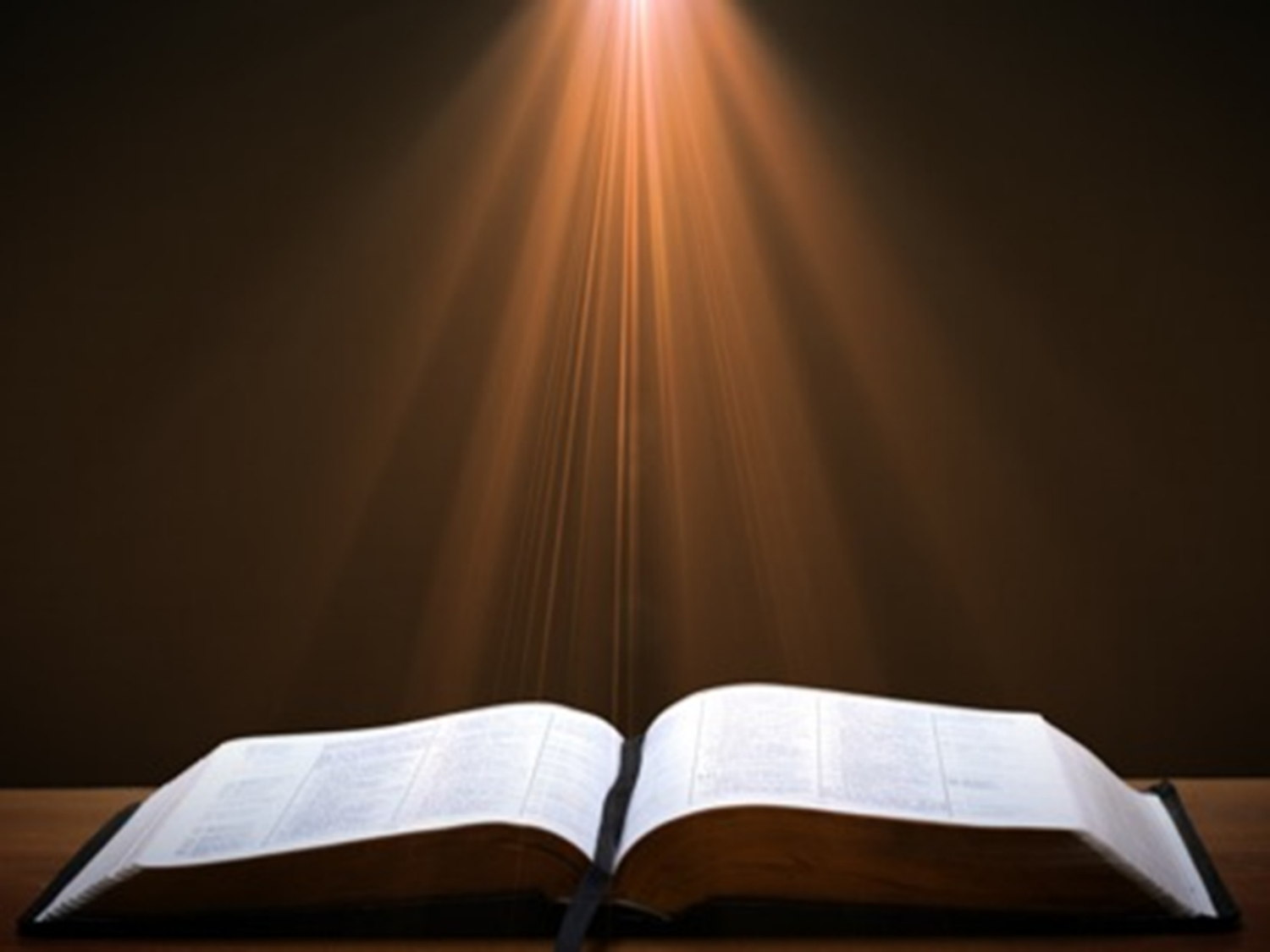 Romans 16:26
“but now is manifested, and by the Scriptures of the prophets, according to the commandment of the eternal (aiōnios) God, has been made known to all the nations, leading to obedience of faith
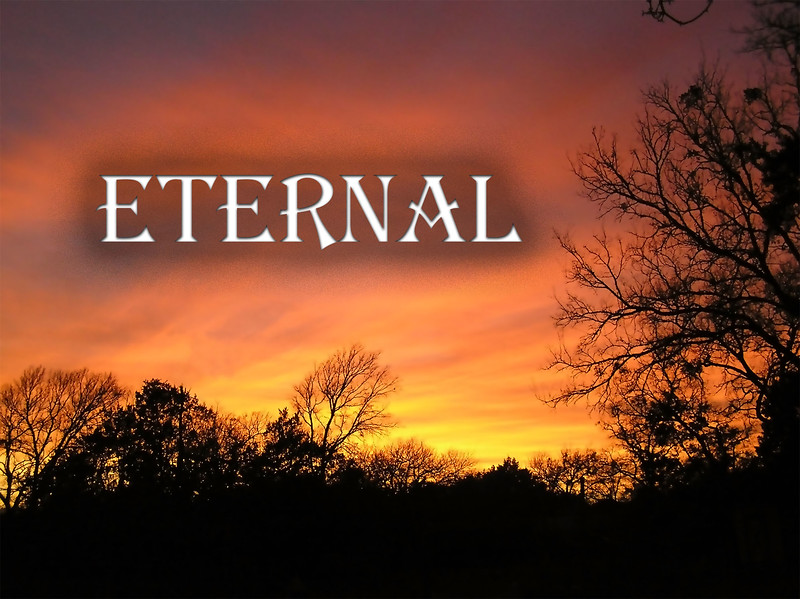 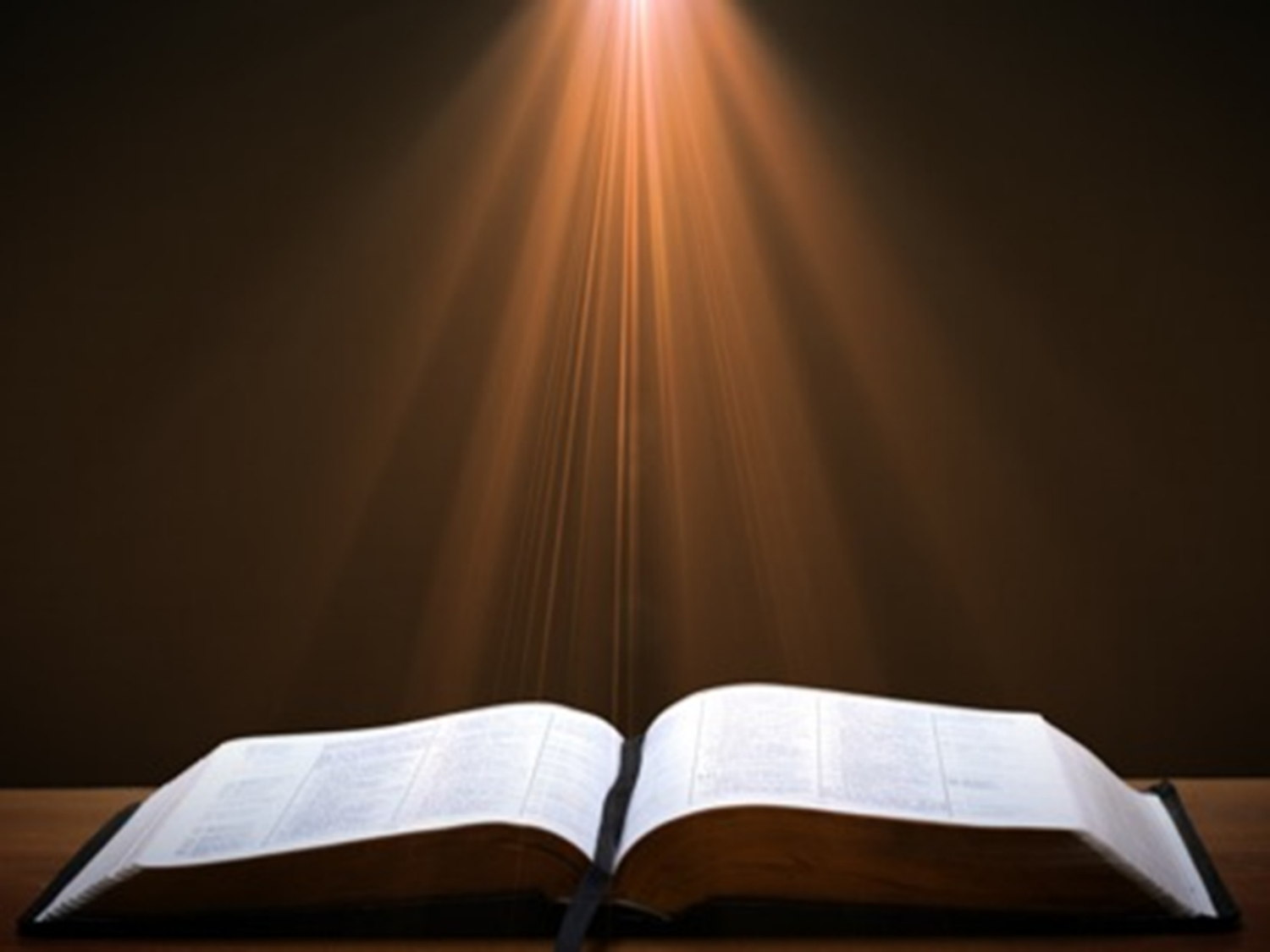 Revelation 20:10
“And the devil who deceived them was thrown into the lake of fire and brimstone, where the beast and the false prophet are also; and they will be tormented day and night forever (aiōn) and ever (aiōn).”
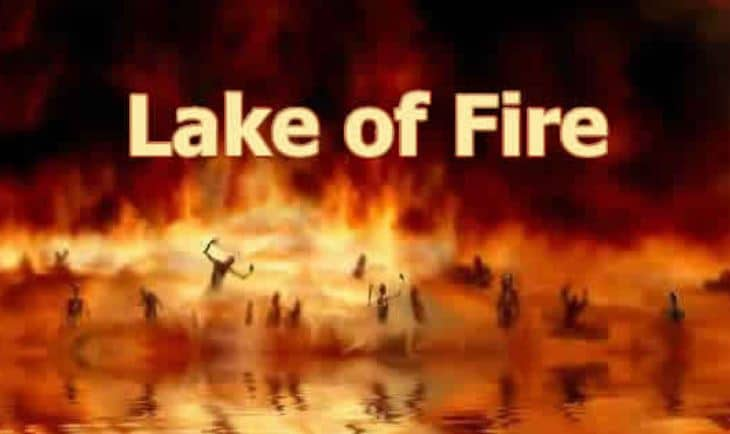 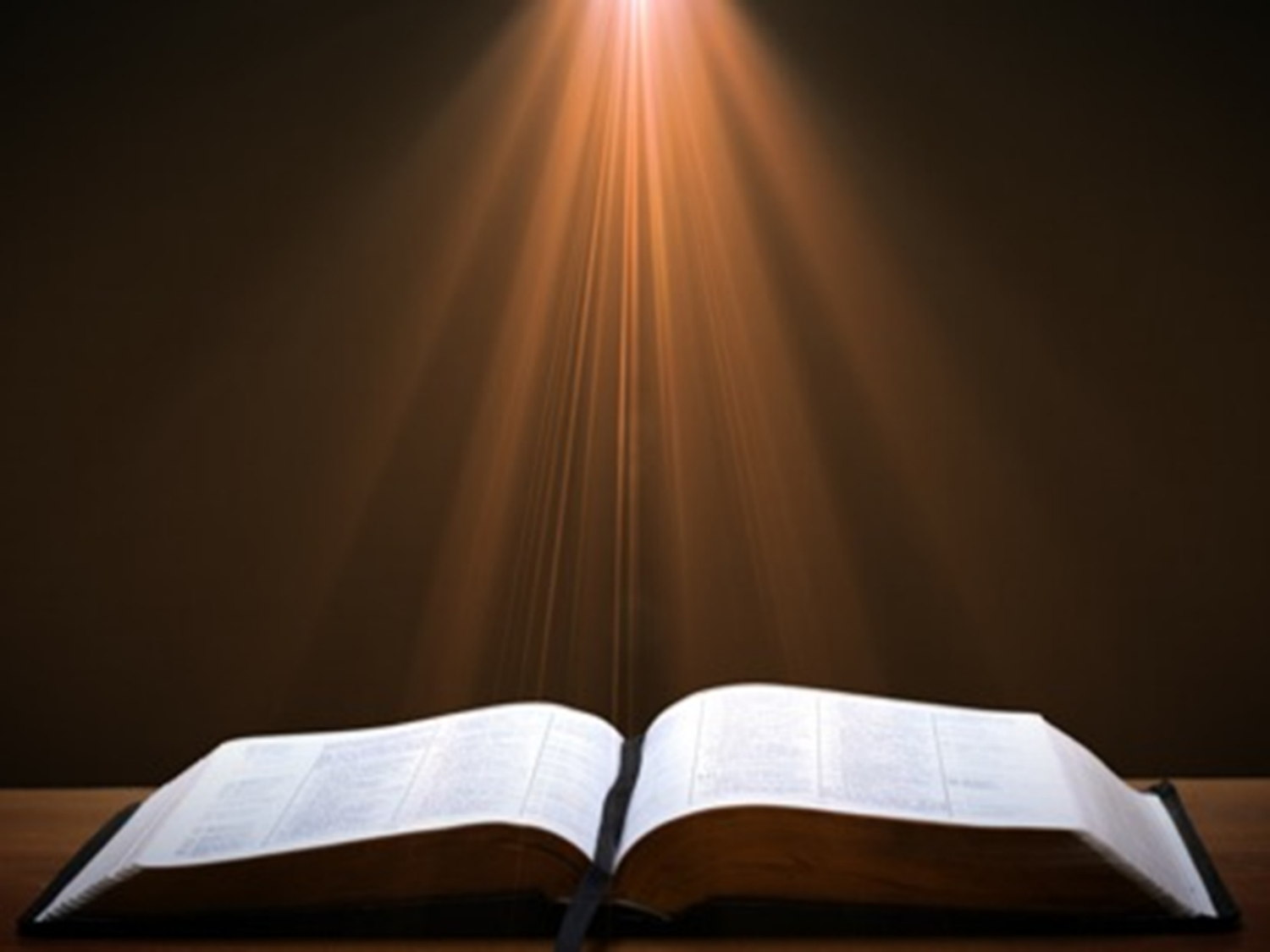 Revelation 14:11
“And the smoke of their torment goes up forever (aiōn) and ever (aiōn); they have no rest day and night, those who worship the beast and his image, and whoever receives the mark of his name.”
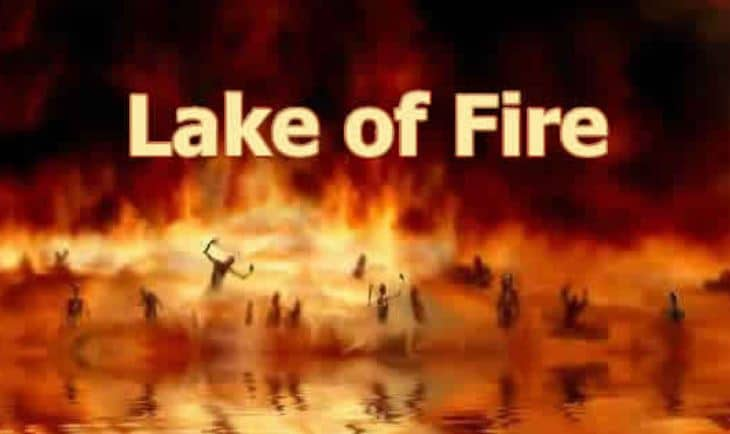 Dominoes in a Row
4. The Doom of the Beast’s Worshippers(Revelation 14:9-12)
The Plea (9)
The Punishment (10-11)
The Perseverance (12)
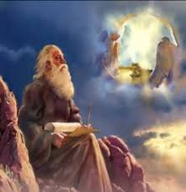 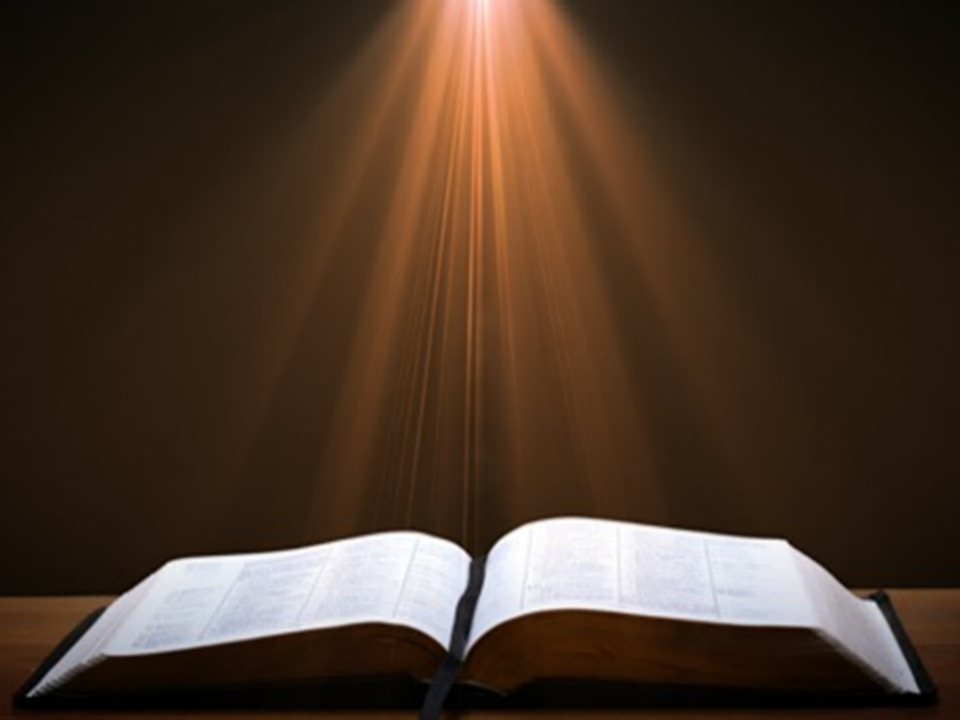 Matthew 24:13
“But the one who endures to the end, he will be saved.”
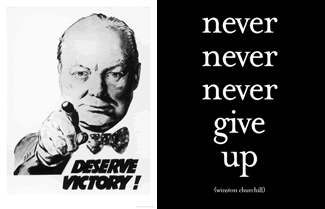 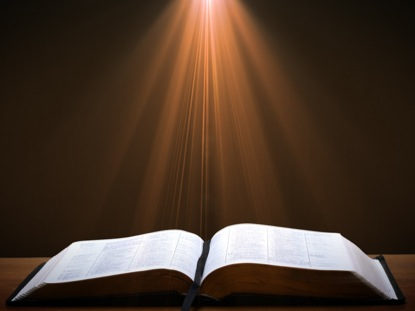 Revelation 1:19
“Therefore write the things which you have seen, and the things which are, and the things which will take place after these things [meta tauta].”
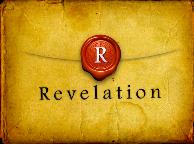 Revelation 1:19
Seen (Chapter 1)
Are (Chapters 2–3)
After these things (Chapters 4–22)
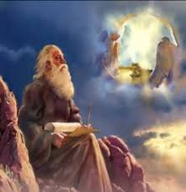 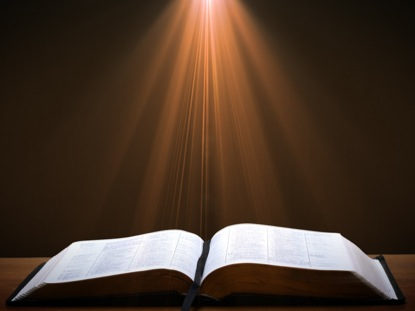 Psalm 50:5 (NKJV)
“Gather My saints together to Me,Those who have made a covenant with Me by sacrifice.”
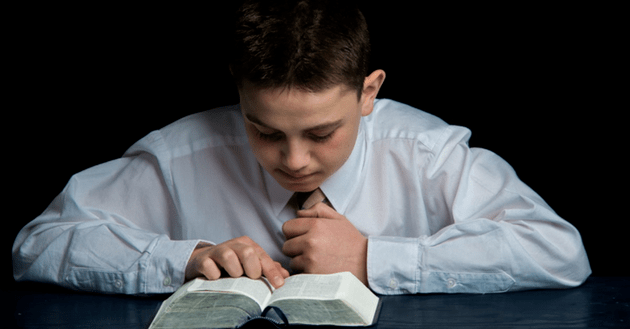 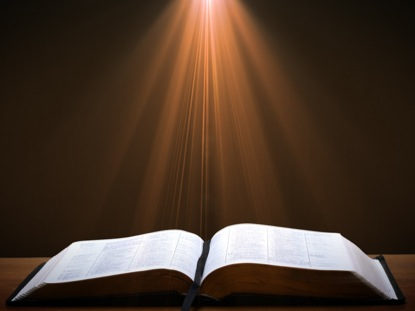 Psalm 149:1 (NKJV)
“Praise the Lord! Sing to the Lord a new song, And His praise in the assembly of saints.”
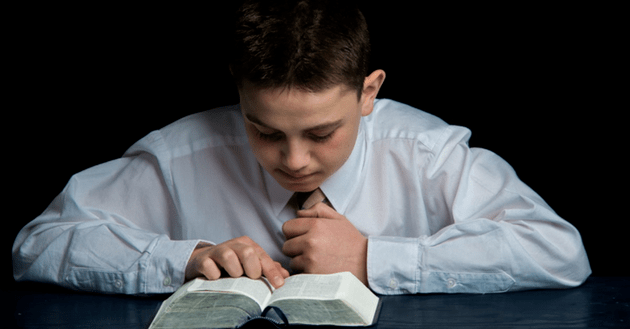 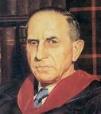 John Murray
Redemption Accomplished and Applied, pp. 152, 154-55.
“The crucial test of true faith is endurance to the end, abiding in Christ, and continuance in the Word…He cannot abandon himself to sin; he cannot come under the domination of sin; he cannot be guilty of certain kinds of unfaithfulness…Let us appreciate the doctrine of the perseverance of the saints and recognize that we may entertain the faith of our security in Christ only as we persevere in faith and holiness to the end.”
A. W. Pink 
Practical Christianity, p. 16.
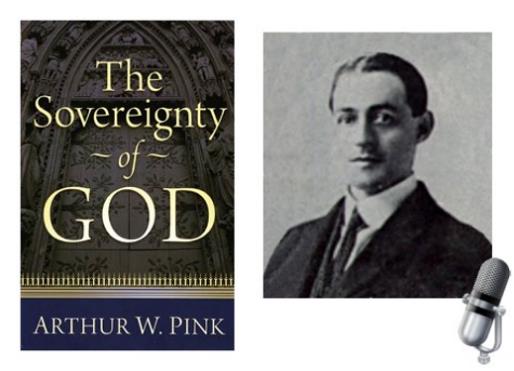 “Readers, if there is a reserve in your obedience, you are on your way to hell.”
John Piper
 John Piper and Pastoral Staff, TULIP: What We Believe about the Five Points of Calvinism: Position Paper of the Pastoral Staff (Desiring God Ministries, 1997), 25, cited in Dave Hunt, What Love is This?, 379.
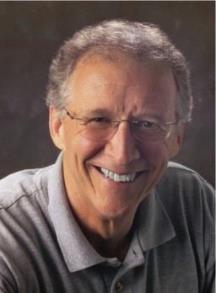 “No Christian can be sure that he is a true believer. Hence, there is an ongoing need to be dedicated to the Lord and to deny ourselves so that we might make it.”
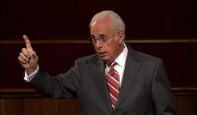 John MacArthur
Saved Without A Doubt, p. 177
“If a person fails to love and obey the Lord through the trials of life, then there is no evidence that he possesses saving faith. How many people do you know who came to church for a while, had a little trouble in their lives, and left? Although they may have made a profession of faith in Christ, they cannot be identified as those who love Him because their lives are not characterized by enduring obedience.”
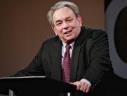 R.C. Sproul – Bob Wilkin as quoted in:
http://www.gracebiblestudies.org/Resources/Web/www.duluthbible.org/g_f_j/EternalSecurity12.htm
“During the first message presented at Ligonier’s Conference in Orlando last June, Dr. R. C. Sproul indicated that Dr. James Boice, a scheduled speaker at the conference, was dying in faith that very night.  Then at the end of the message he asked all 5,000 of us present to pray that Jim dies in faith.  This struck me as sad.  Here was a great pastor, theologian, teacher, and author.  Yet Sproul was not sure that he was regenerate.  (In Reformed thought, if a person fails to die in faith, he proved he was never saved in the first place.)  I was reminded of R.T. Kendall’s remark that nearly to a man the Puritan divines died doubting whether they were saved and fearing they were going to hell.  Dr. Boice died that very night, June 15th.”
Cardinal John O’Connor of NY
 quoted in Samuel Howe Verhovek, Cardinal Defends a Jailed Bishop Who Warned Cuomo on Abortion, New York Times, February 1, 1990.
“Church teaching is that I don't know, at any given moment, what my eternal future will be… I can hope, pray, do my very best – but I still don't know. Pope John II doesn't absolutely know that he will go to heaven, nor does mother Theresa of Calcutta, unless either has had a special divine revelation.”
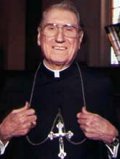 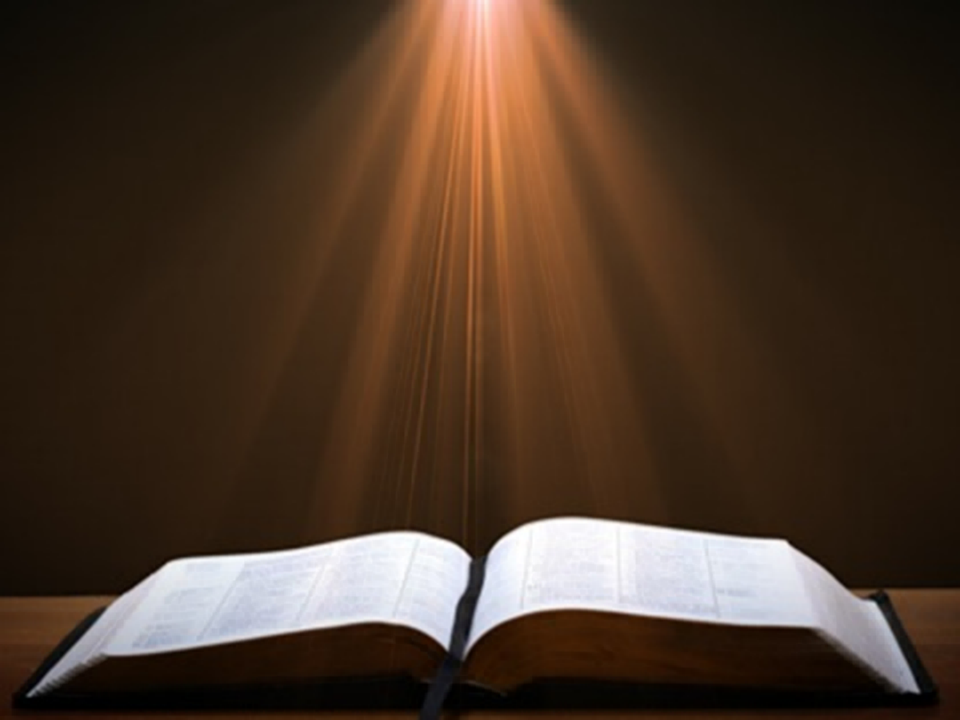 John 5:24 
“Truly, truly, I say to you, he who hears My word, and believes Him who sent Me, has eternal life, and does not come into judgment, but has passed out of death into life.”
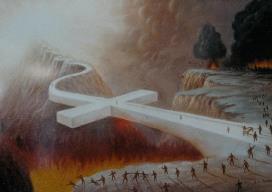 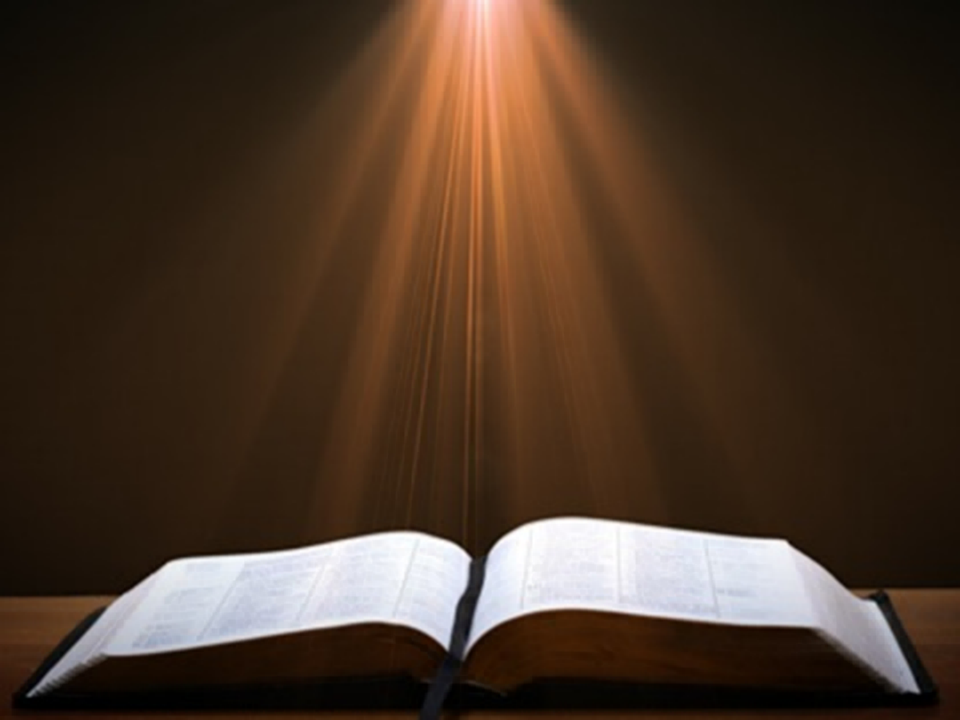 1 John 5:13 
“These things I have written to you who believe in the name of the Son of God, so that you may know that you have eternal life.”
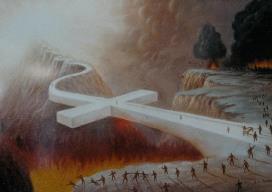 C. Six Scenes of HopeRevelation 14:1-20
The Destiny of the 144,000 (1-5)
The Proclamation of the Eternal Gospel (6-7)
The Prediction of the Destruction of Babylon (8)
The Doom of the Beast’s Worshippers (9-12)
The Blessing Upon the Tribulation’s Martyrs (13)
The Judgement Harvest of Armageddon (14-16)
5. The Blessing Upon the Tribulation Martyrs(Revelation 14:13)
Their Beatitude (13a)
Their Rest (13b)
Their Reward (13c)
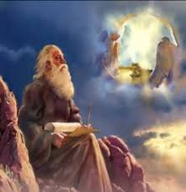 5. The Blessing Upon the Tribulation Martyrs(Revelation 14:13)
Their Beatitude (13a)
Their Rest (13b)
Their Reward (13c)
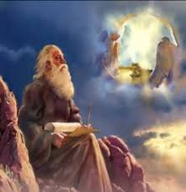 Seven Beatitudes of Revelation:“Blessed” (makarios)
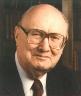 Blessing upon the reader & heeder of Revelation (1:3)
Blessing upon the Tribulation martyrs (14:13)
Blessing upon the spiritually prepared (16:15)
Blessing upon the Marriage Supper invitees (19:9)
Blessing upon the First Resurrection’s participants (20:6)
Blessing upon the heeder of Revelation (22:7)
Blessing upon the eternal city’s citizens (22:14)
John F. Walvoord, "Revelation," in Bible Knowledge Commentary, ed. John F. Walvoord and Roy B. Zuck (Colorado Springs, CO: Victor, 1983), 929
Seven Beatitudes of Revelation:“Blessed” (makarios)
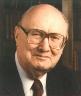 Blessing upon the reader & heeder of Revelation (1:3)
Blessing upon the Tribulation martyrs (14:13)
Blessing upon the spiritually prepared (16:15)
Blessing upon the Marriage Supper invitees (19:9)
Blessing upon the First Resurrection’s participants (20:6)
Blessing upon the heeder of Revelation (22:7)
Blessing upon the eternal city’s citizens (22:14)
John F. Walvoord, "Revelation," in Bible Knowledge Commentary, ed. John F. Walvoord and Roy B. Zuck (Colorado Springs, CO: Victor, 1983), 929
5. The Blessing Upon the Tribulation Martyrs(Revelation 14:13)
Their Beatitude (13a)
Their Rest (13b)
Their Reward (13c)
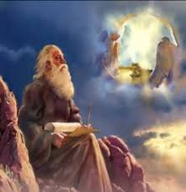 5. The Blessing Upon the Tribulation Martyrs(Revelation 14:13)
Their Beatitude (13a)
Their Rest (13b)
Their Reward (13c)
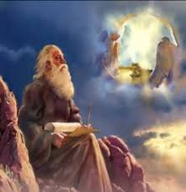 C. Six Scenes of HopeRevelation 14:1-20
The Destiny of the 144,000 (1-5)
The Proclamation of the Eternal Gospel (6-7)
The Prediction of the Destruction of Babylon (8)
The Doom of the Beast’s Worshippers (9-12)
The Blessing Upon the Tribulation’s Martyrs (13)
The Judgement Harvest of Armageddon (14-16)
6. The Armageddon Judgment Harvest(Revelation 14:14-20)
The Judge (14-18a)
The Judged (18b)
The Judgment (19-20)
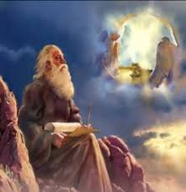 6. The Armageddon Judgment Harvest(Revelation 14:14-20)
The Judge (14-18a)
The Judged (18b)
The Judgment (19-20)
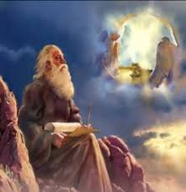 A. The Judge(Revelation 14:14-18a)
The Son of Man (14)
The First Angel (15-16)
The Second Angel (17)
The Third Angel (18a)
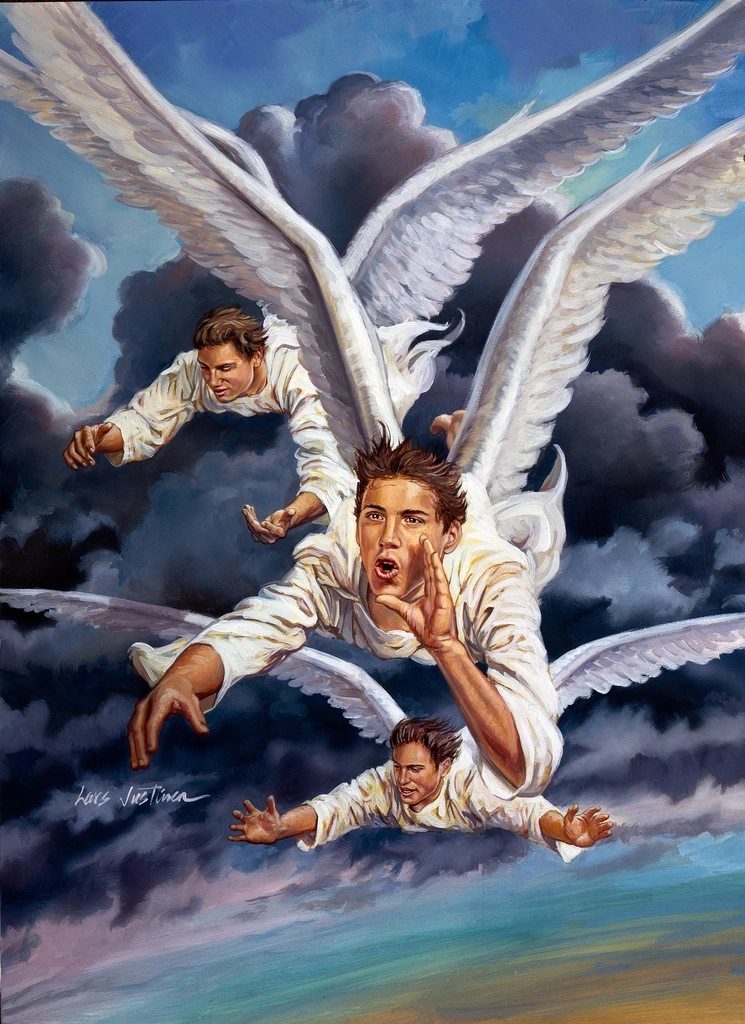 A. The Judge(Revelation 14:14-18a)
The Son of Man (14)
The First Angel (15-16)
The Second Angel (17)
The Third Angel (18a)
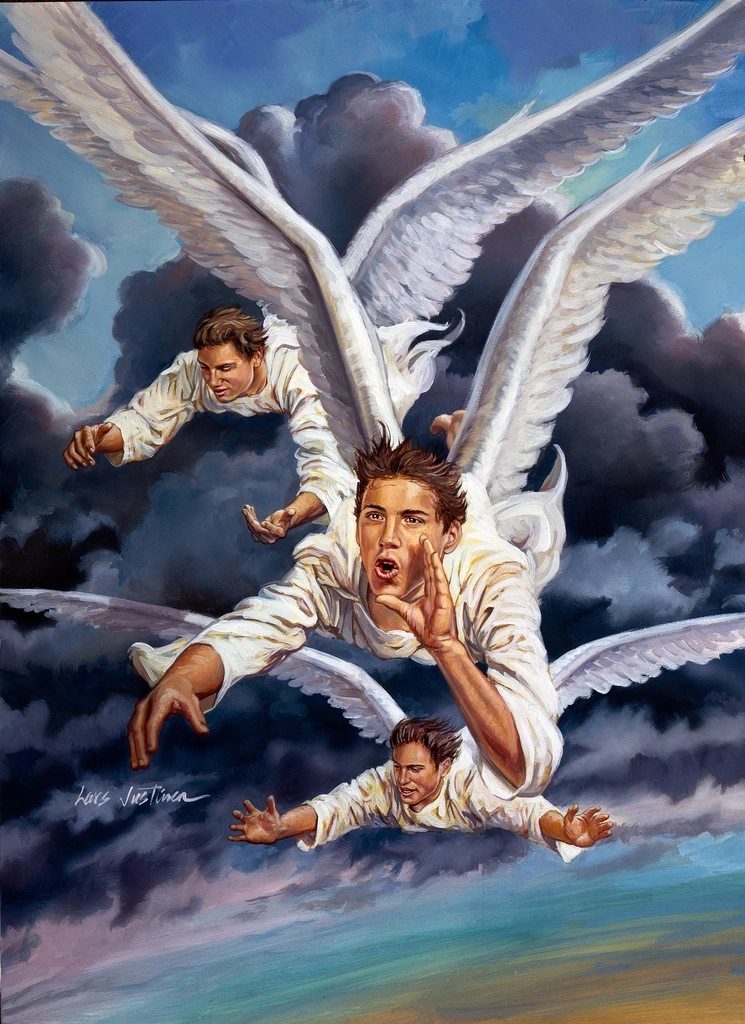 A. The Judge(Revelation 14:14-18a)
The Son of Man (14)
The First Angel (15-16)
The Second Angel (17)
The Third Angel (18a)
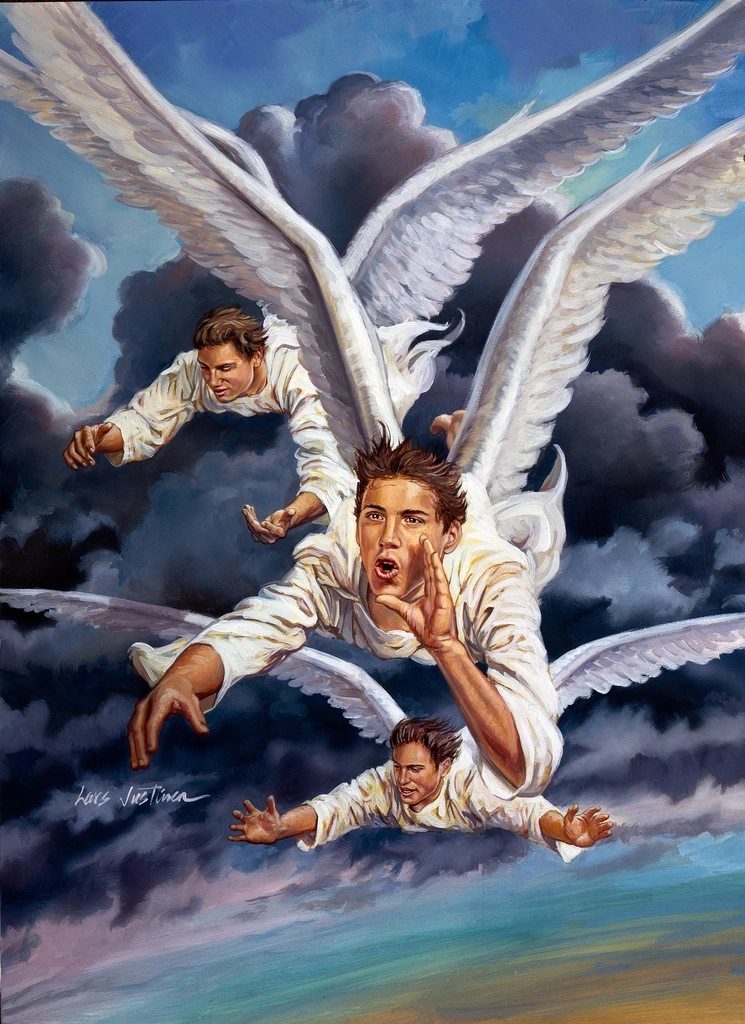 A. The Judge(Revelation 14:14-18a)
The Son of Man (14)
The First Angel (15-16)
The Second Angel (17)
The Third Angel (18a)
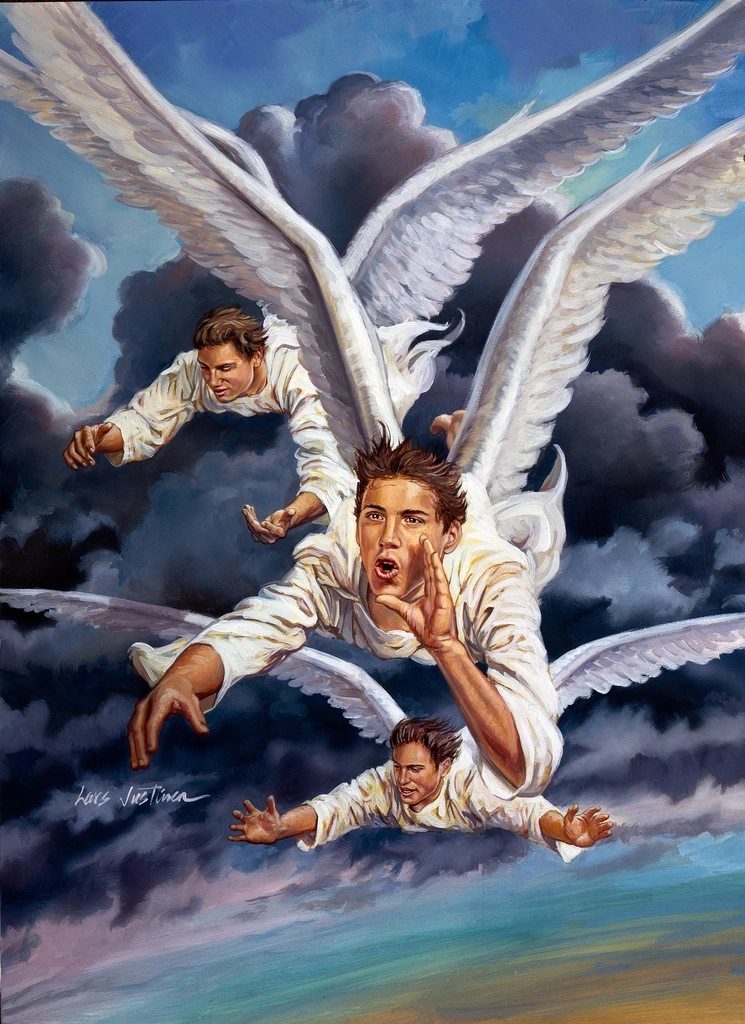 A. The Judge(Revelation 14:14-18a)
The Son of Man (14)
The First Angel (15-16)
The Second Angel (17)
The Third Angel (18a)
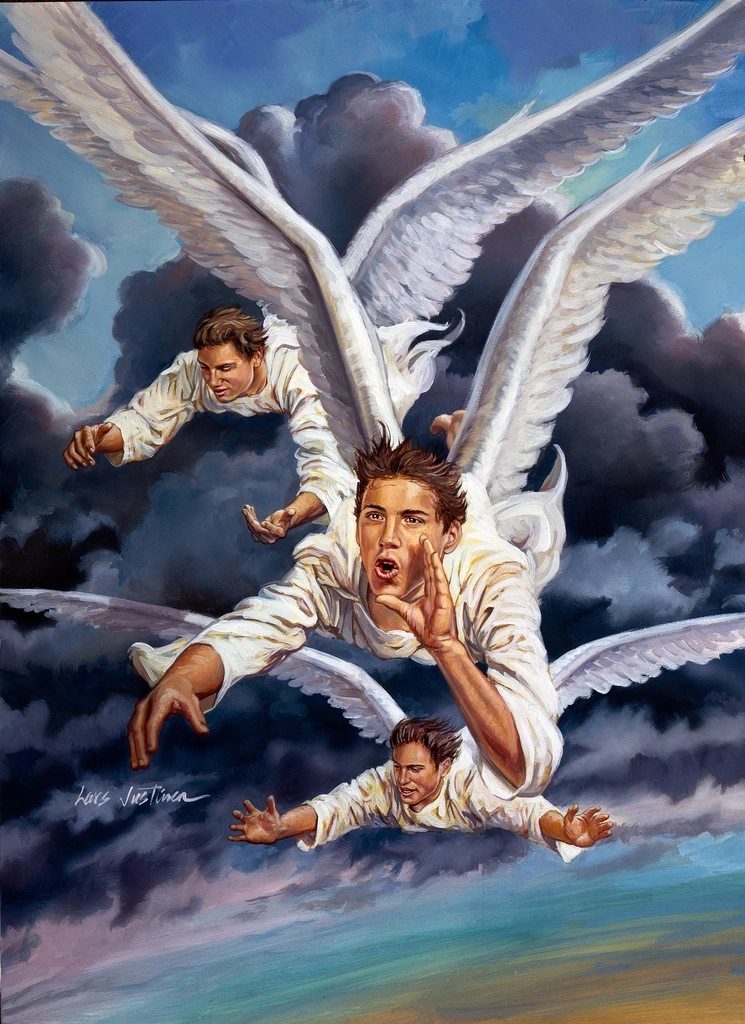 6. The Armageddon Judgment Harvest(Revelation 14:14-20)
The Judge (14-18a)
The Judged (18b)
The Judgment (19-20)
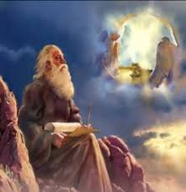 6. The Armageddon Judgment Harvest(Revelation 14:14-20)
The Judge (14-18a)
The Judged (18b)
The Judgment (19-20)
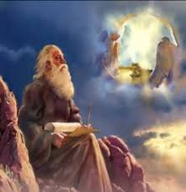 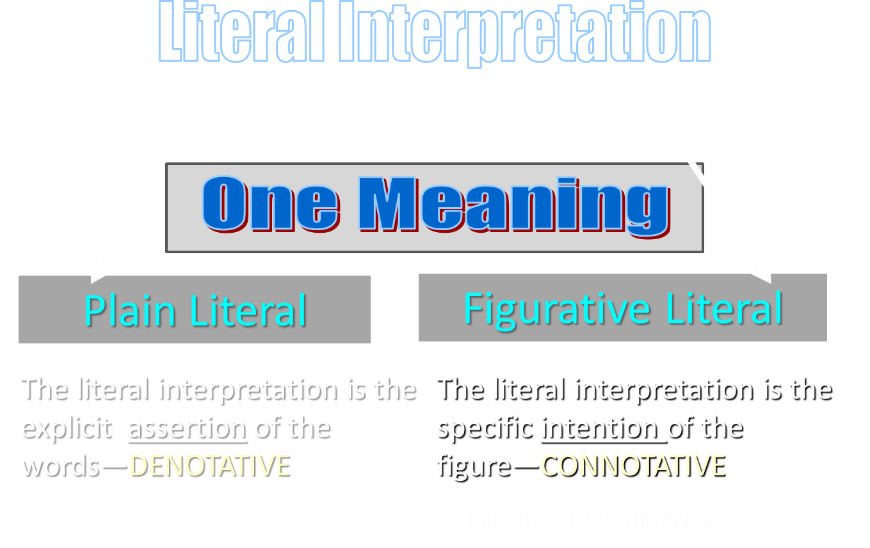 C. The Judgment(Revelation 14:19-20)
Figurative language (19)
Plain language (20)
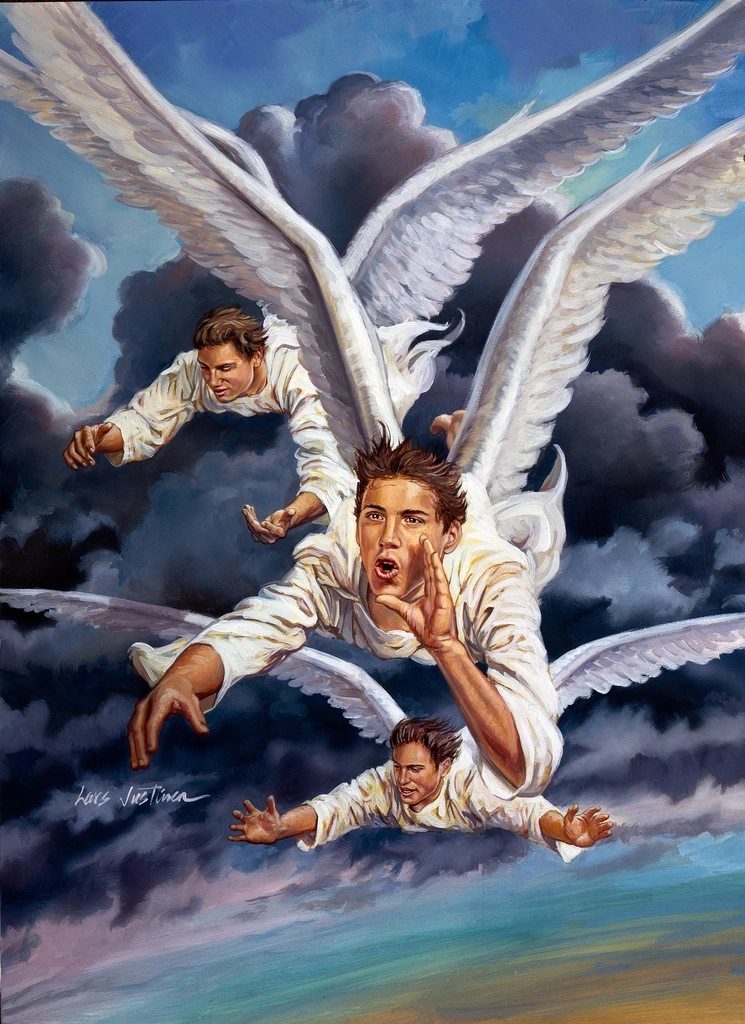 C. The Judgment(Revelation 14:19-20)
Figurative language (19)
Plain language (20)
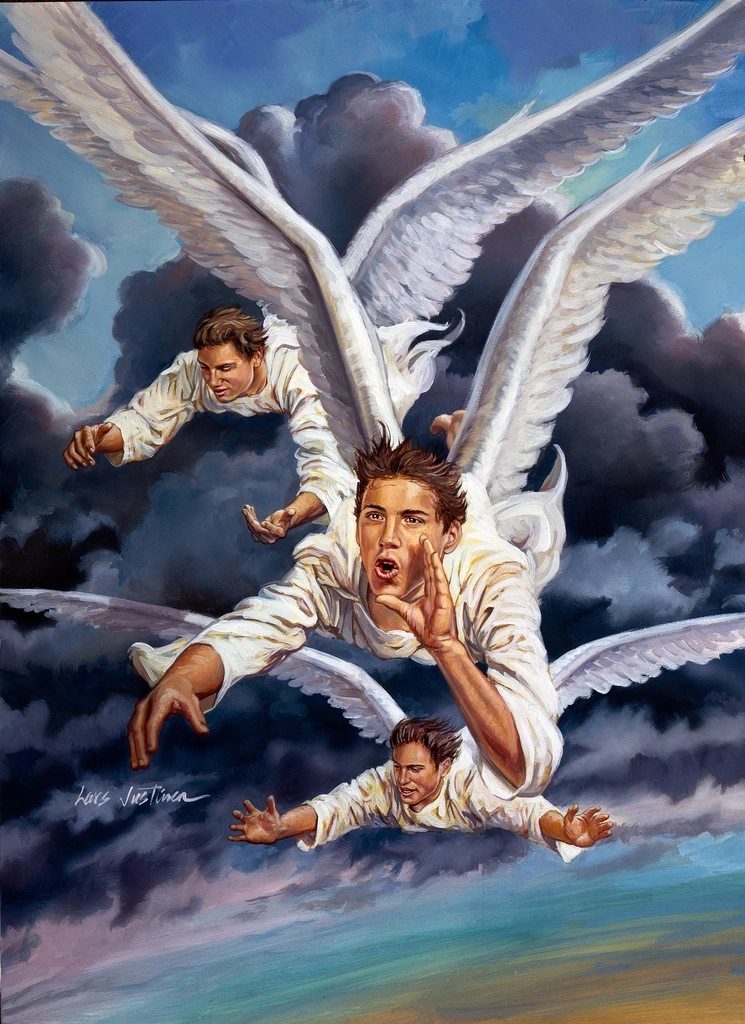 C. The Judgment(Revelation 14:19-20)
Figurative language (19)
Plain language (20)
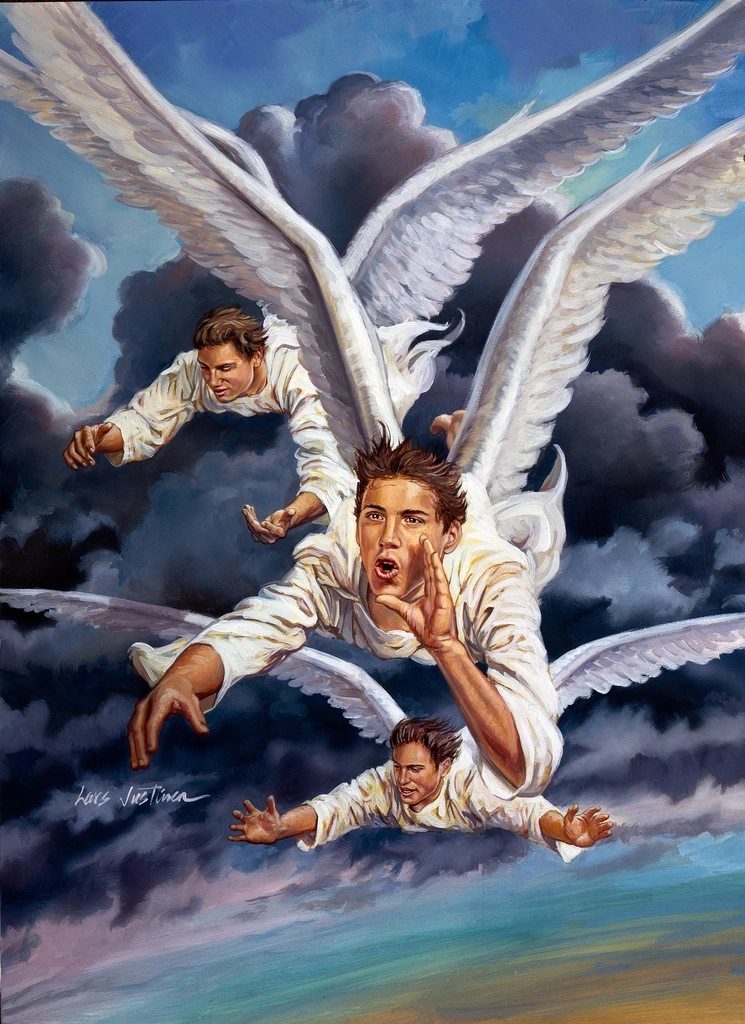 Conclusion
C. Six Scenes of HopeRevelation 14:1-20
The Destiny of the 144,000 (1-5)
The Proclamation of the Eternal Gospel (6-7)
The Prediction of the Destruction of Babylon (8)
The Doom of the Beast’s Worshippers (9-12)
The Blessing Upon the Tribulation’s Martyrs (13)
The Judgement Harvest of Armageddon (14-16)
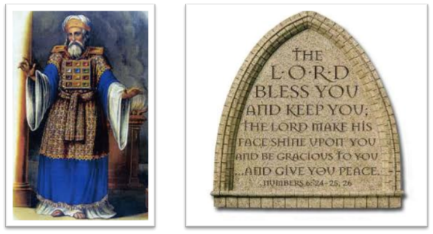 “The Lord bless you and keep you;  the Lord make his face shine on you and be gracious to you;  the Lord turn his face toward you and give you peace.” (NIV)